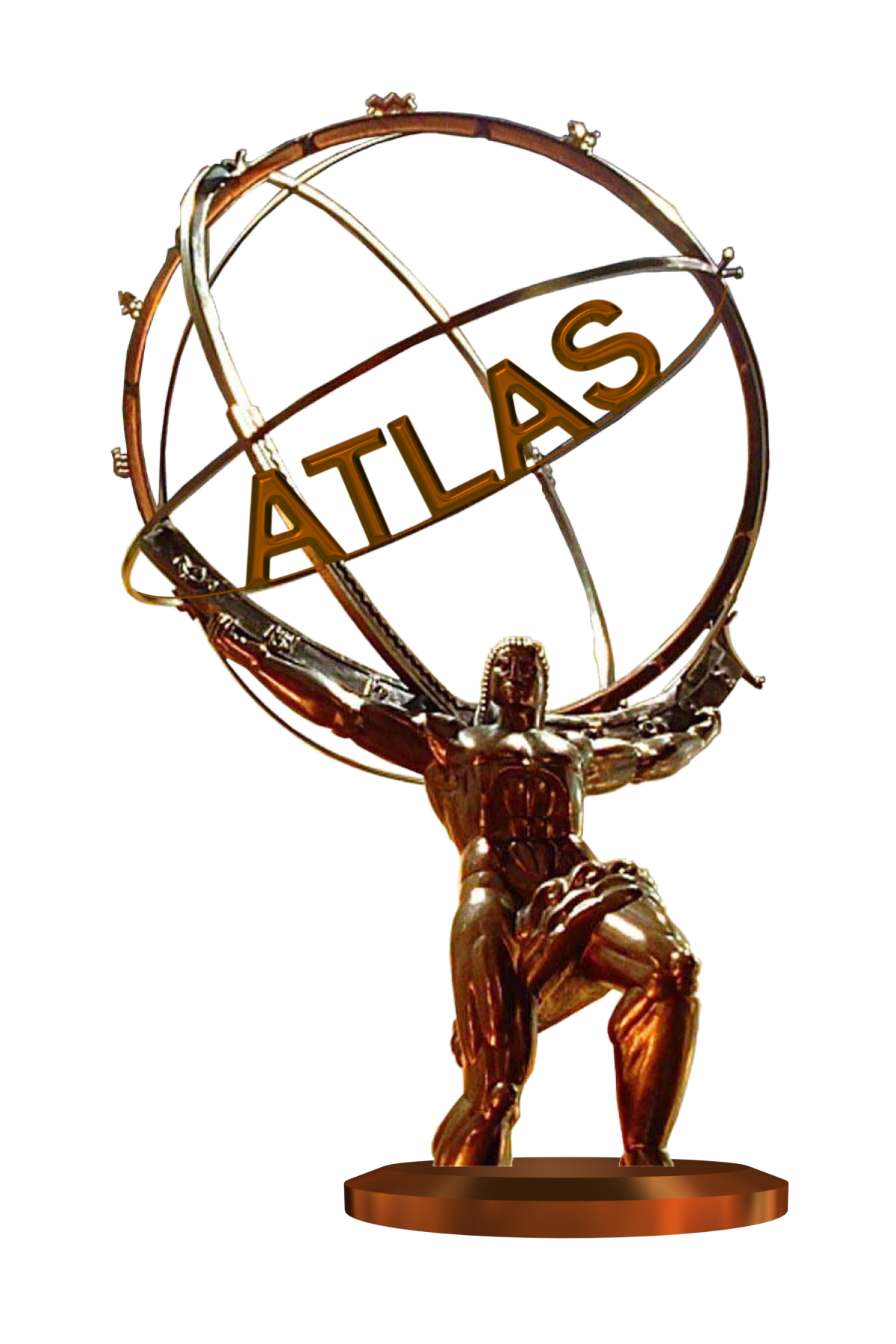 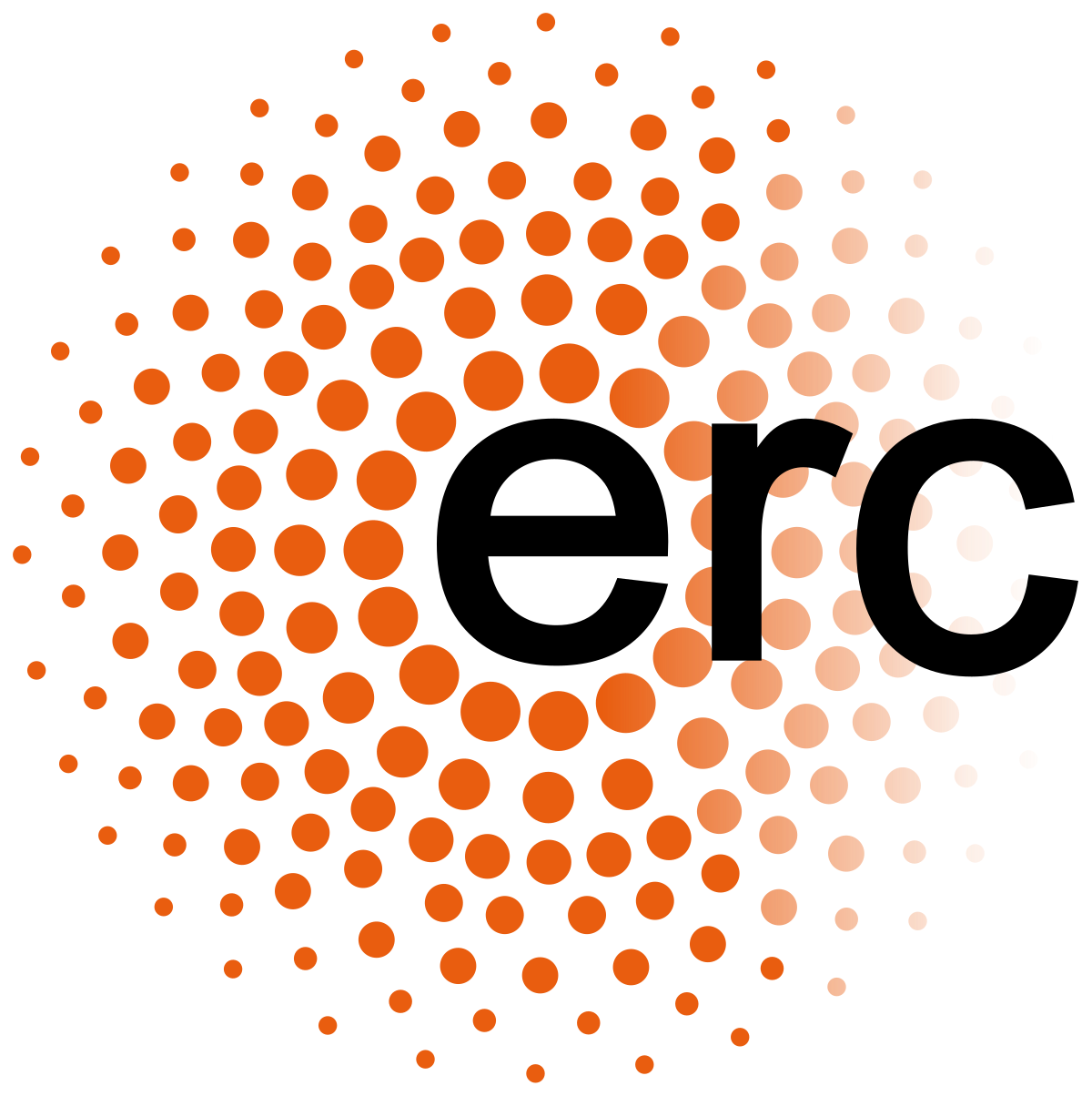 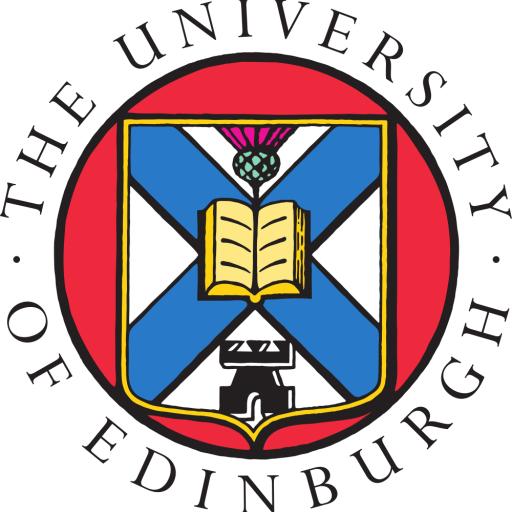 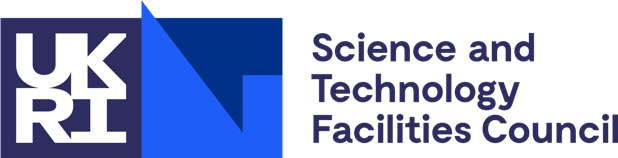 Prospects for HL-LHC
Sinead Farrington
STFC PPD / U. of Edinburgh

16th December 2024
Understanding the Universe
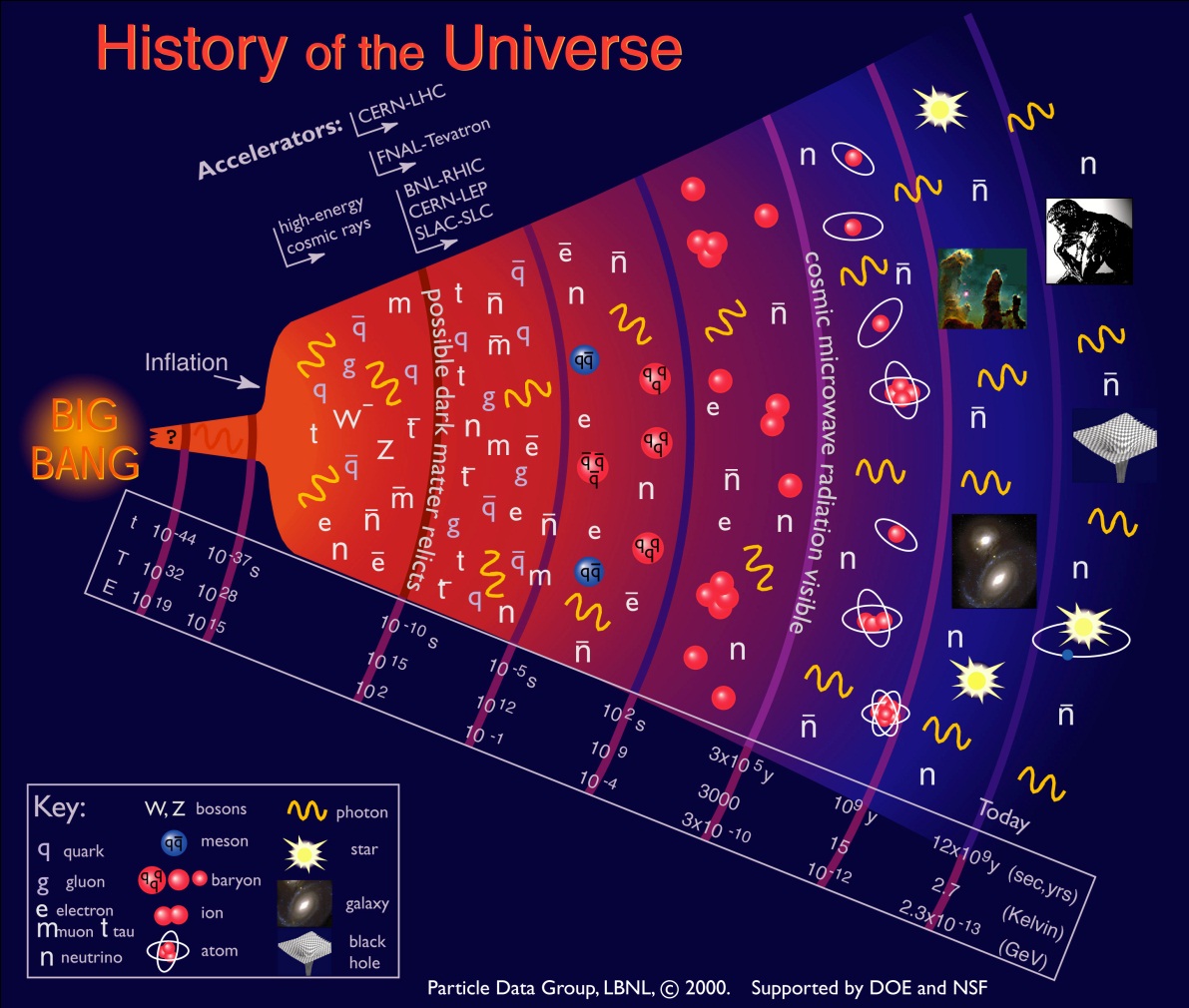 Big Bang
now
Older ….. larger … colder ….less energetic
2
Standard Model of Particle Physics
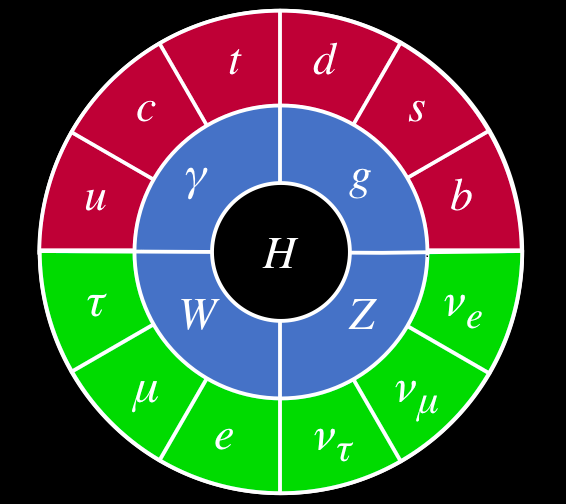 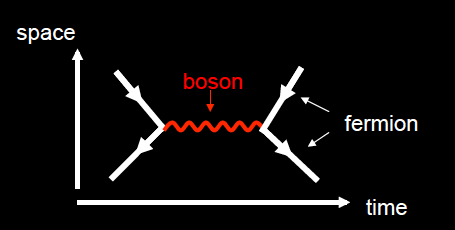 3
Goals of Collider Particle Physics
Measuring Standard Model parameters precisely
It has 26 free parameters
Understanding the generation of mass (is the Higgs mechanism the right answer?)
Searching for new phenomena to rule in or out new theories
Standard Model has shortcomings 
Joining up our understanding of the very large (galaxies) with the very small: what is dark matter?
CP violation


… E=mc2
4
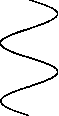 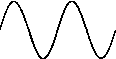 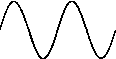 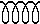 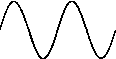 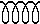 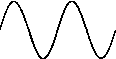 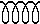 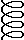 Particle Collisions
Two particles collide at very high energy
New particles are produced which we detect and study
?
5
Proton Proton Collisions
LHC 13 TeV centre of mass energy
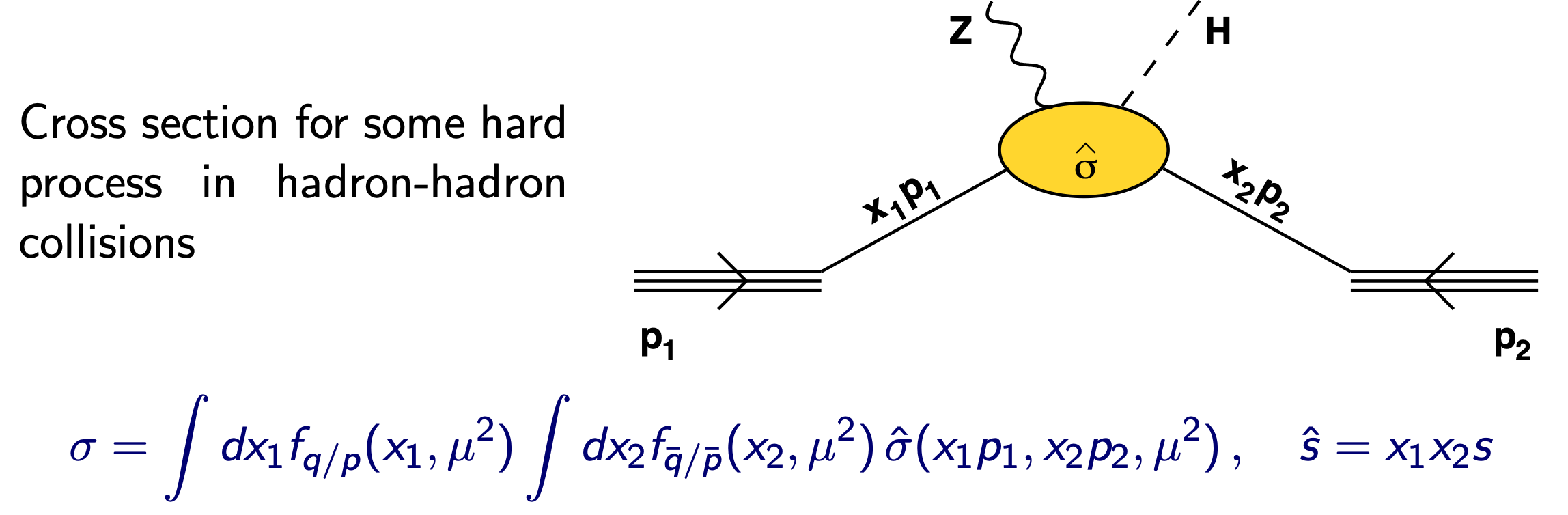 G. Salam
Underlying event
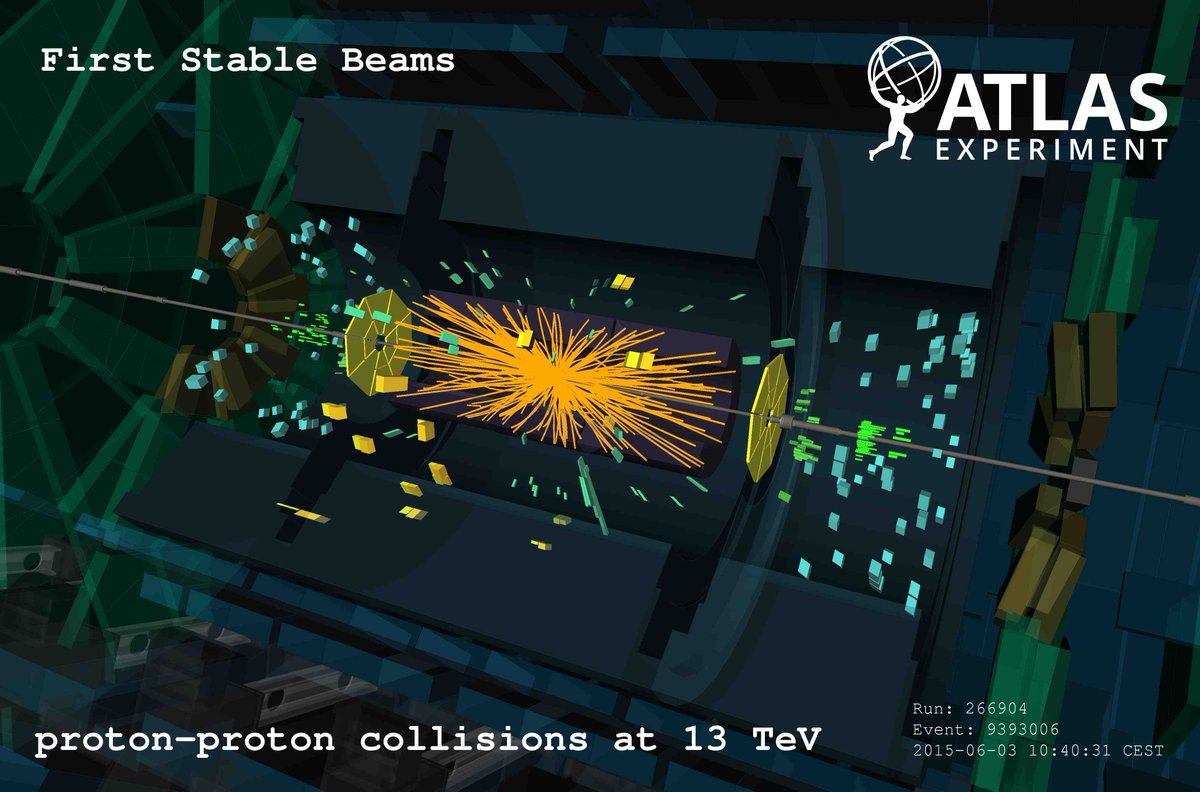 6
Proton Proton Collisions
Example production diagrams: top, exotic W’




Leads to multitude of signatures (leptons, jets…)
Motivates a General Purpose Detector with capabilities for all these particles (ATLAS and CMS)

b-physics detector: LHCb (C.Parkes 2023)
heavy-ion detector: ALICE
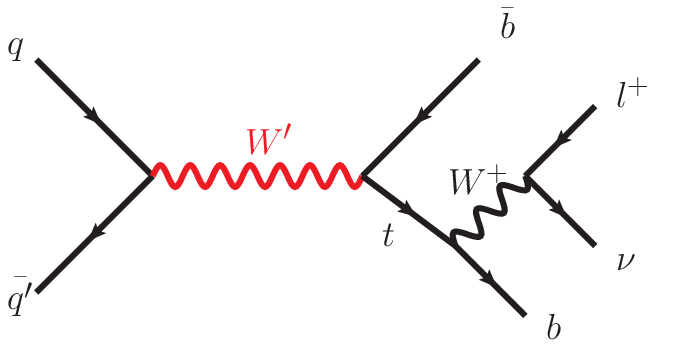 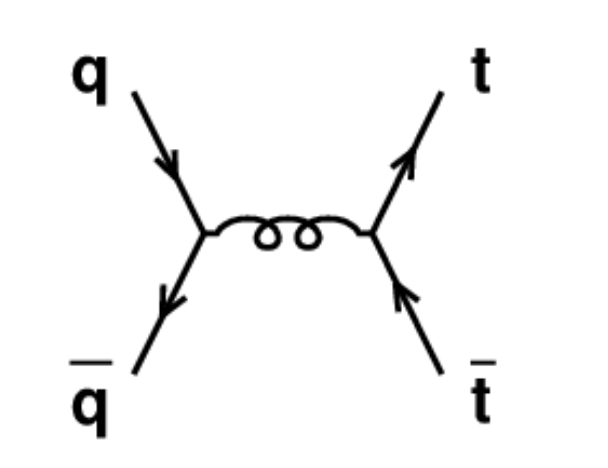 7
A Particle Detector
“Onion shell” structure enables reconstruction of particles
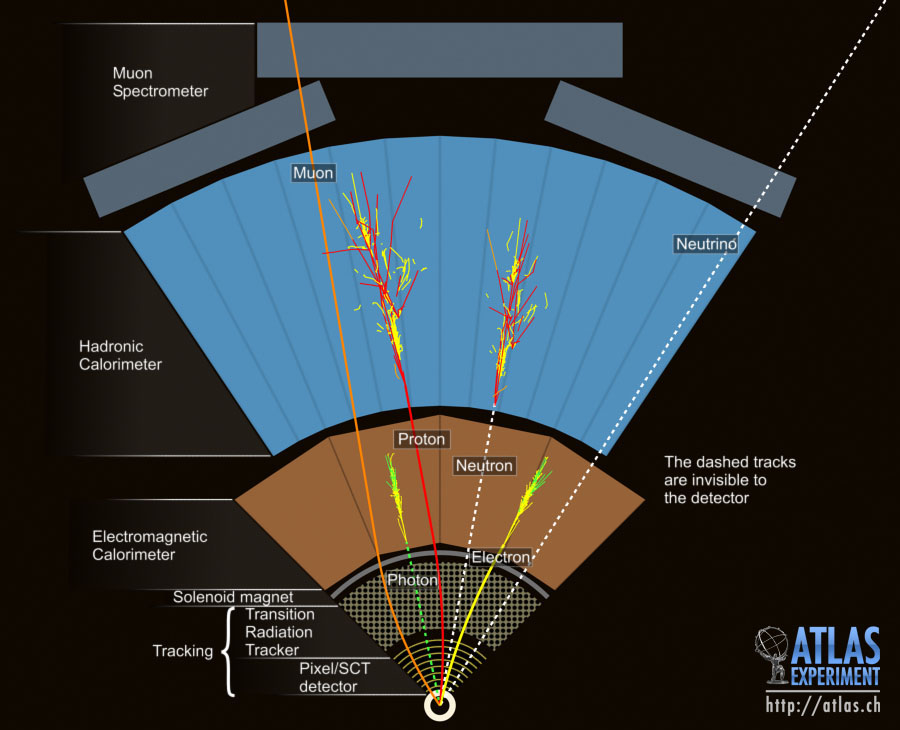 Use this capability to reconstruct particle interactions of 
special interest
8
The LHC Detectors
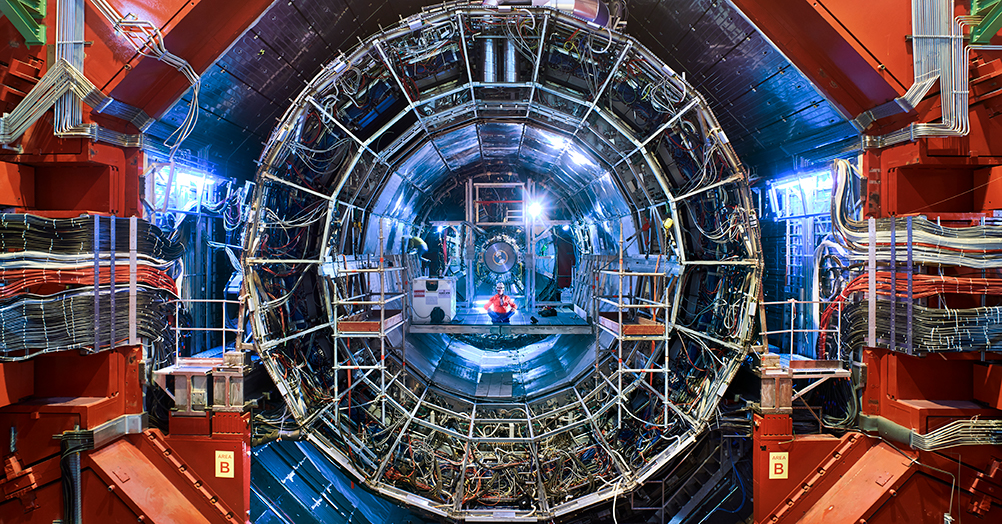 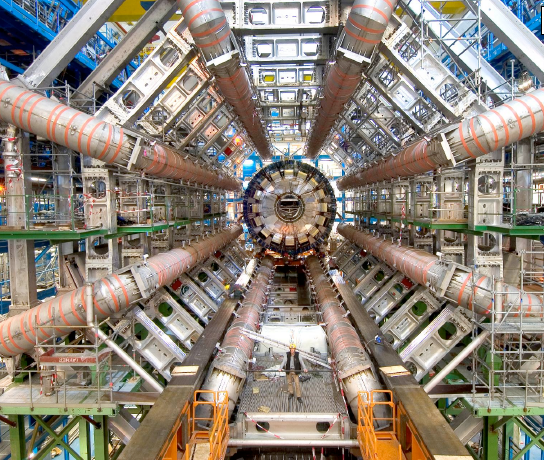 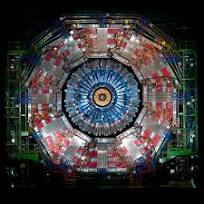 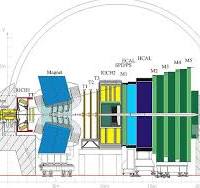 9
What is a scientific paper?
Original work
 Peer-reviewed – adversarial process
 Collaborations have strict internal review processes in addition






“Giving some Account of the present Undertakings, Studies, and Labours of the Ingenious in many considerable parts of the World” (Royal Society journal)
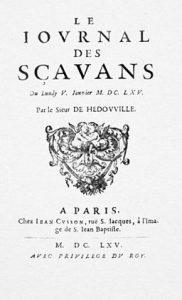 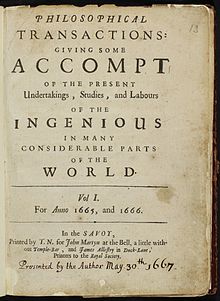 (savants)
1665
10
How far have we got
Each paper is the result of the collaboration’s work to 
construct the detector
read data out
calibrate the data
process the data to reconstruct the objects 
analyse the data…
 Hence large authorship papers
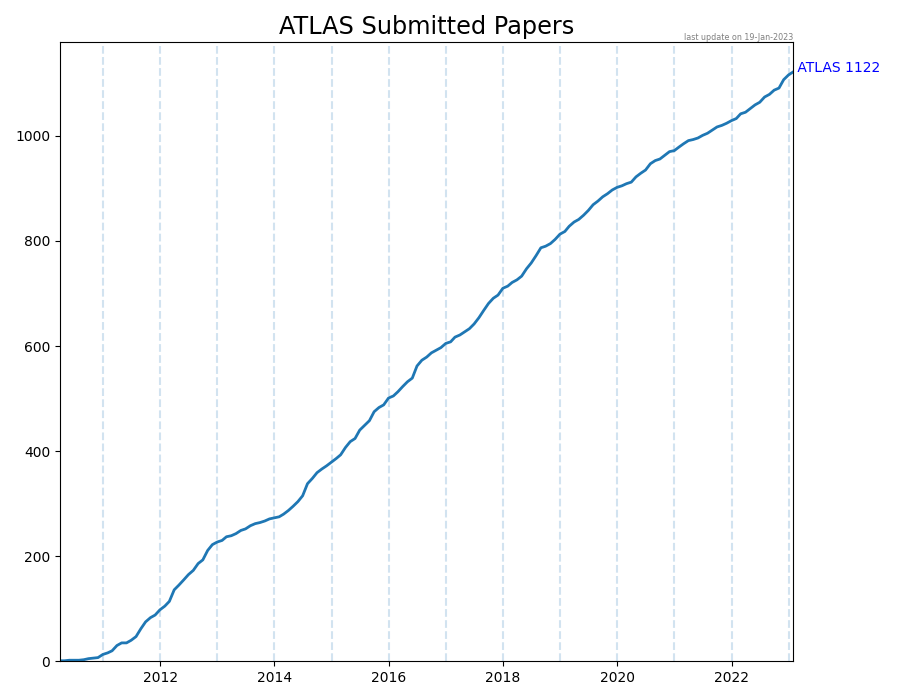 1333 papers
11
Which processes can we probe?
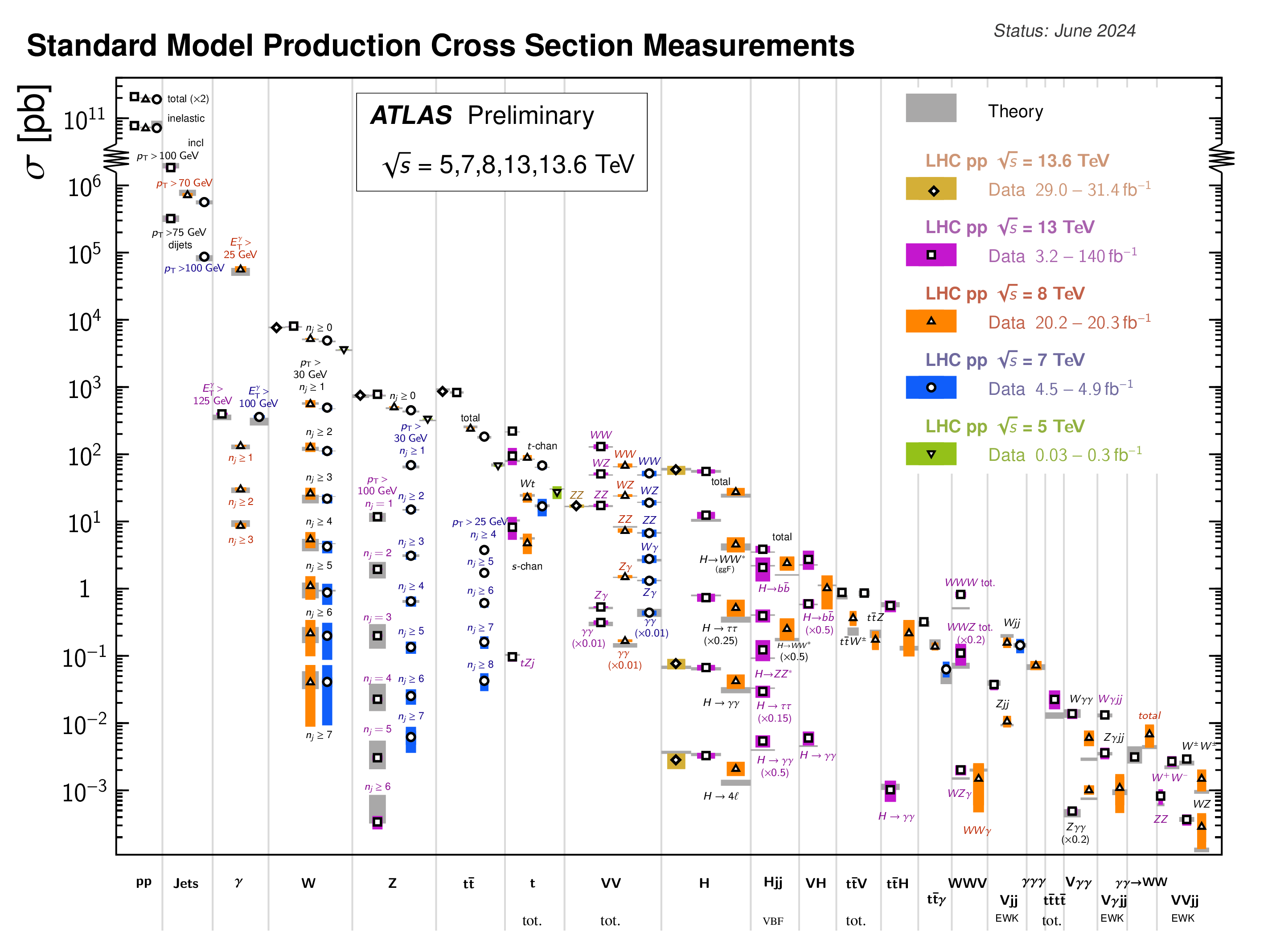 (HH)
12
LHC Collider Upgrades
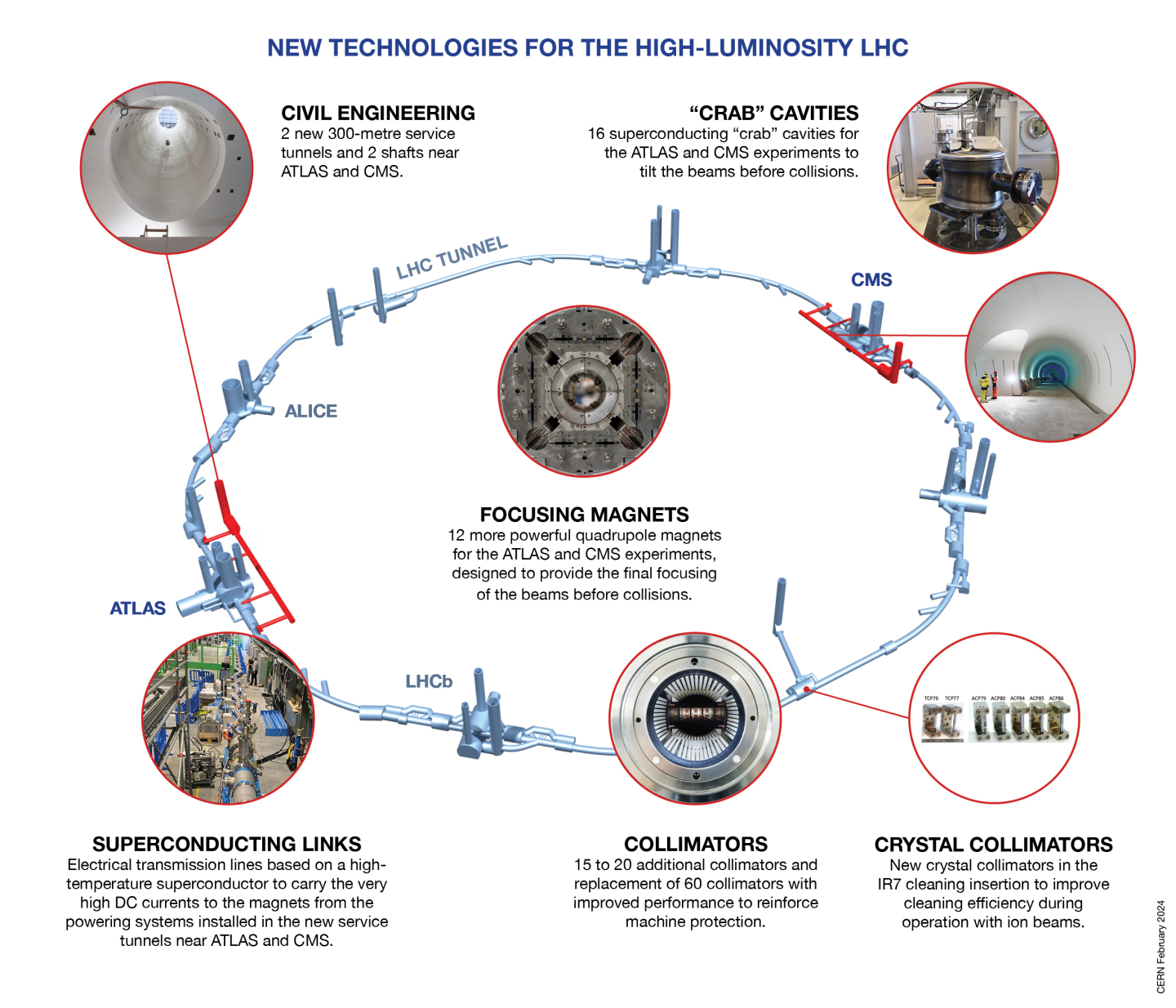 13
[Speaker Notes: More powerful focusing magnets and optics
Crab cavities to tilt beams
Reinforced machine protection
New superconducting links
Upgraded accelerator]
LHC Upgrades: data-taking 2030
~10x instantaneous luminosity
Pile-up of ~200 (c.f. 60 now) at ATLAS/CMS
High Luminosity-LHC detector occupancy would overwhelm existing detectors
Require finer-grained silicon detectors, new tracking detectors
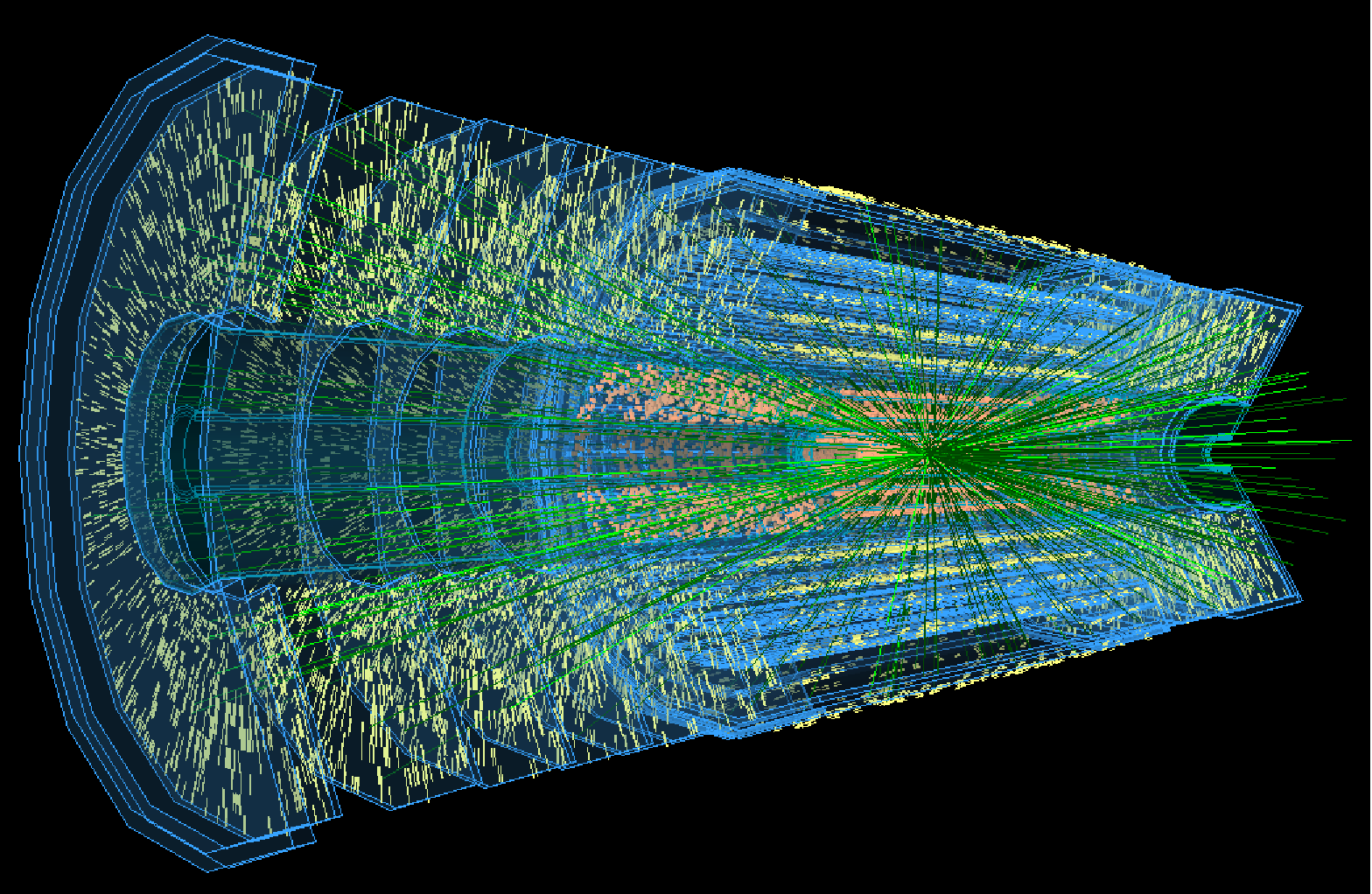 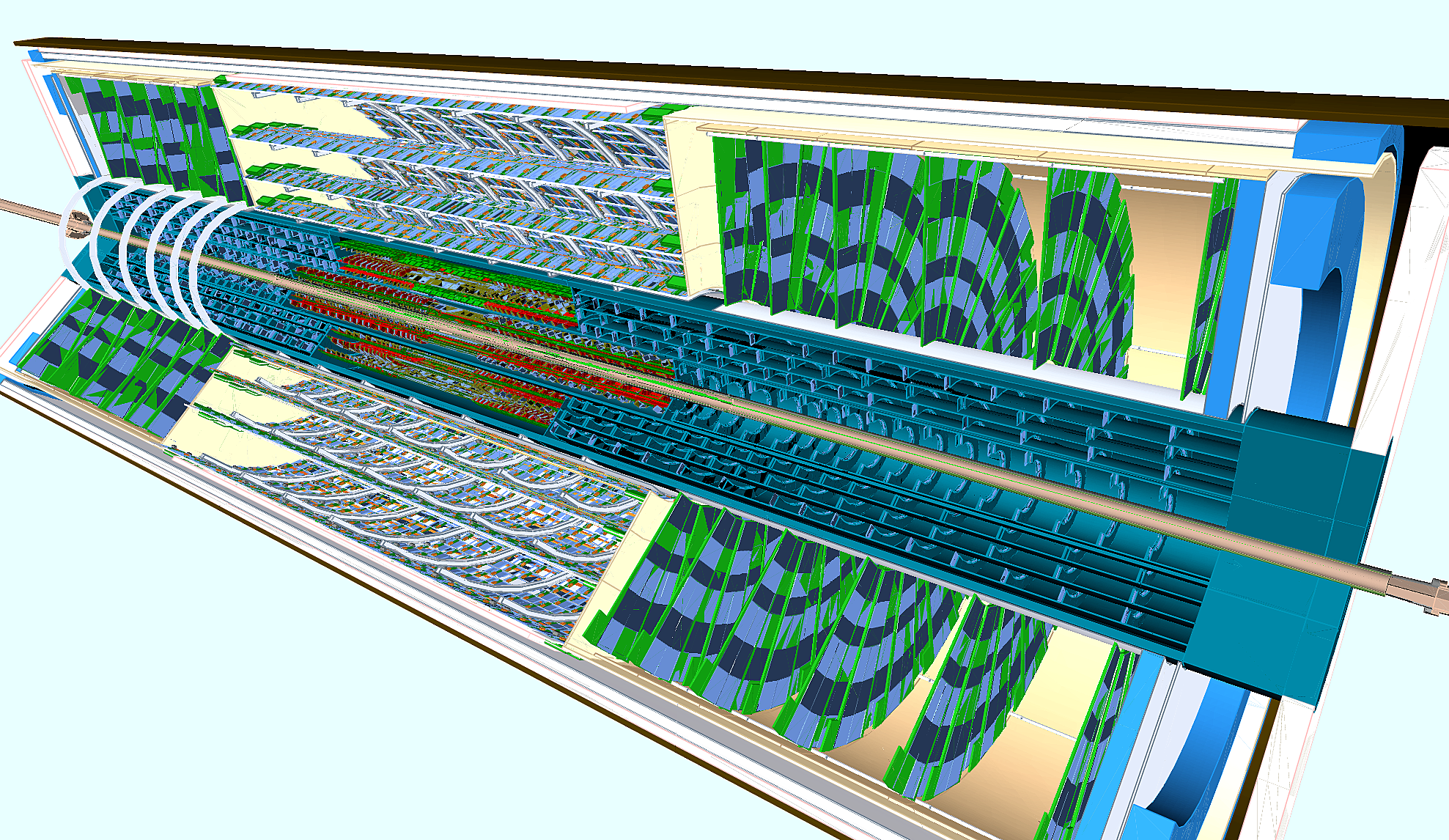 14
Precision silicon tracking
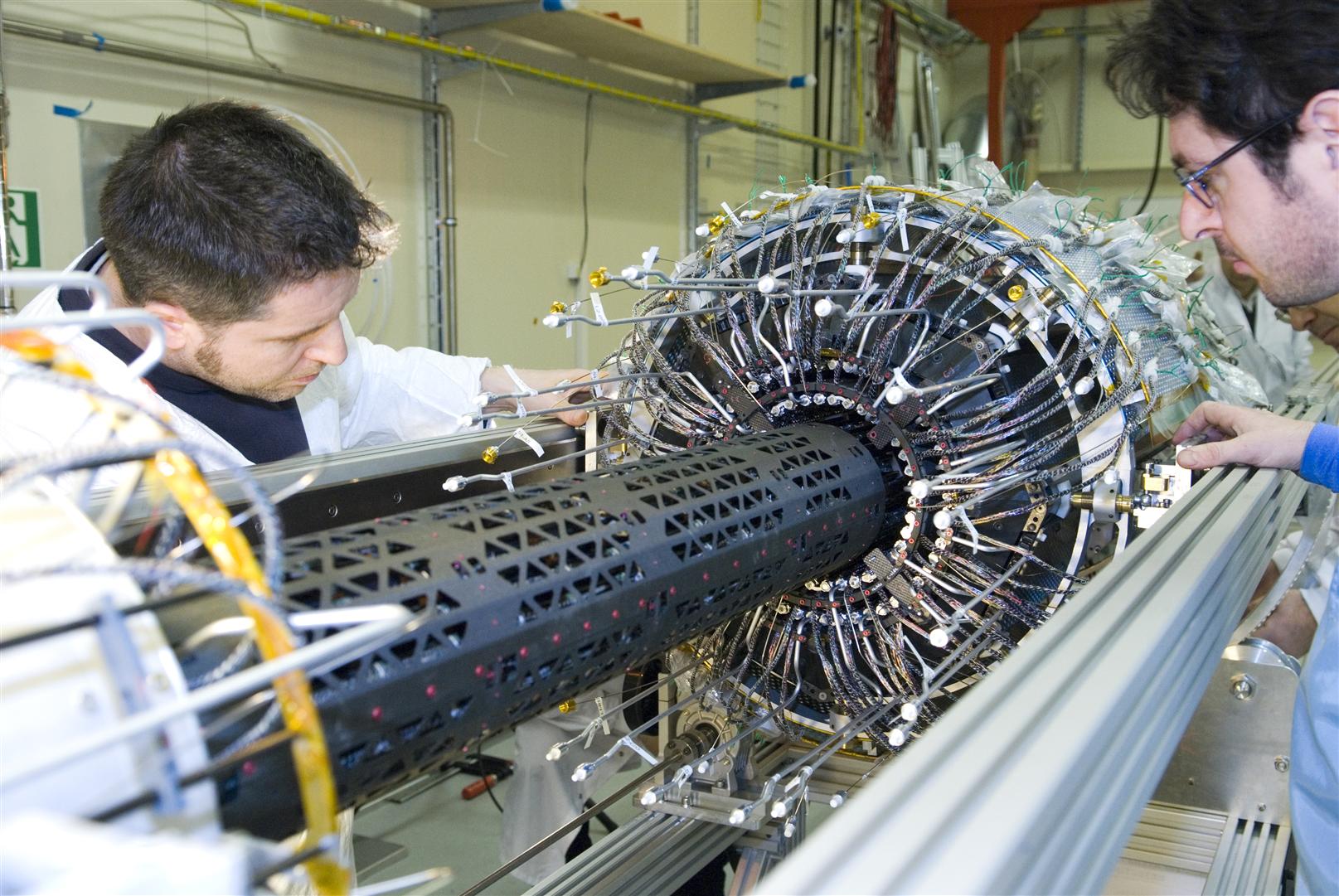 15
100’s millions readout channels
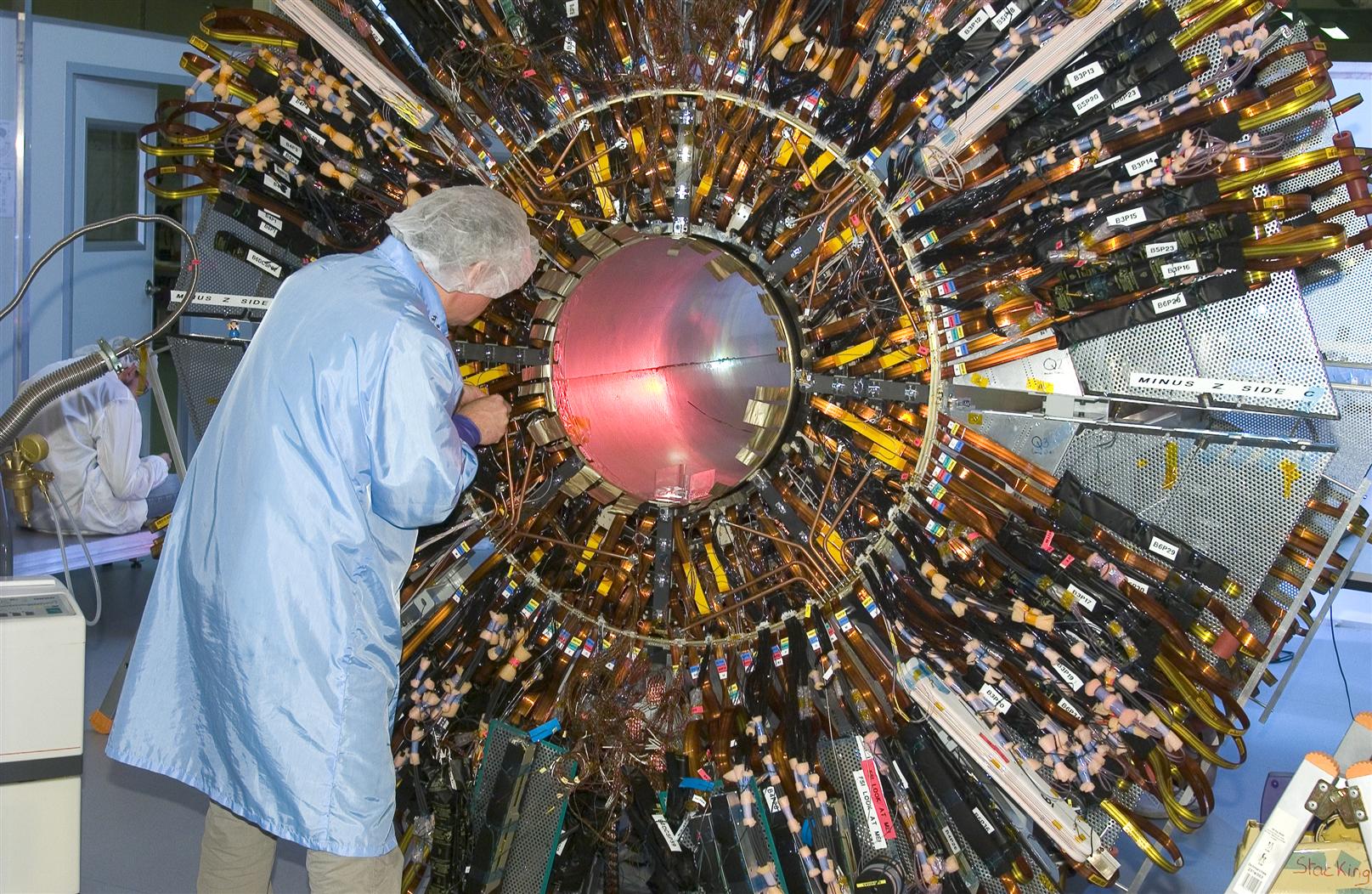 16
Large scale magnets and muon detection
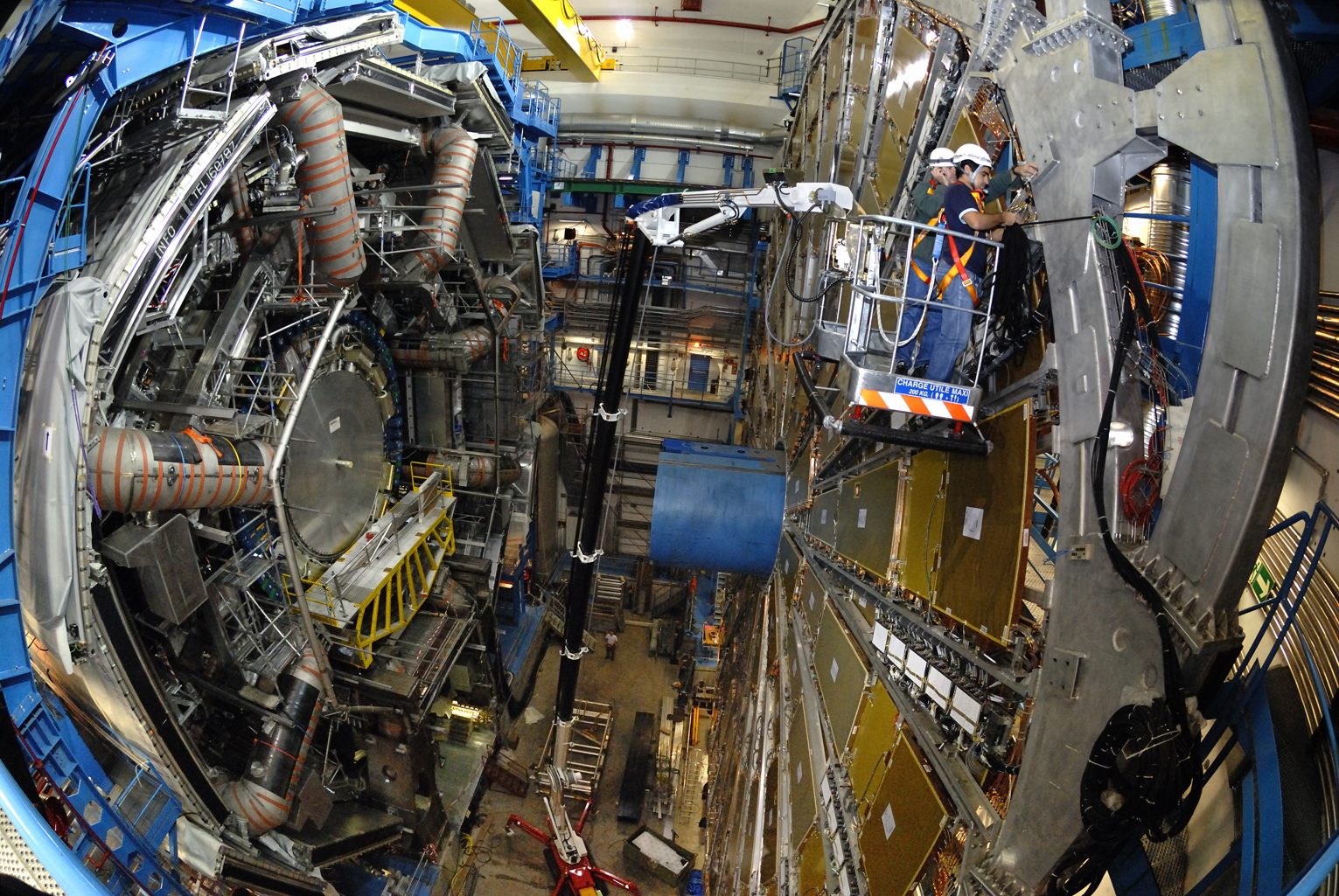 17
Usability
Predictions are most valuable when they are predictions of what we can measure
i.e. particle-level final states in fiducial kinematic regions, with uncertainties which requires
Continued progress in turning full final state MC into precision calculation tools
Quantifying uncertainties from NP QCD effects, parton shower, Scales, EW corrections and PDFs
A lot of progress on this, but worth underlining that this is the most valuable type of prediction

Most valuable type of measurement: one that can be reinterpreted in light of new theory advances in decades to come
18
Which processes can we probe?: QCD
Not so statistics limited
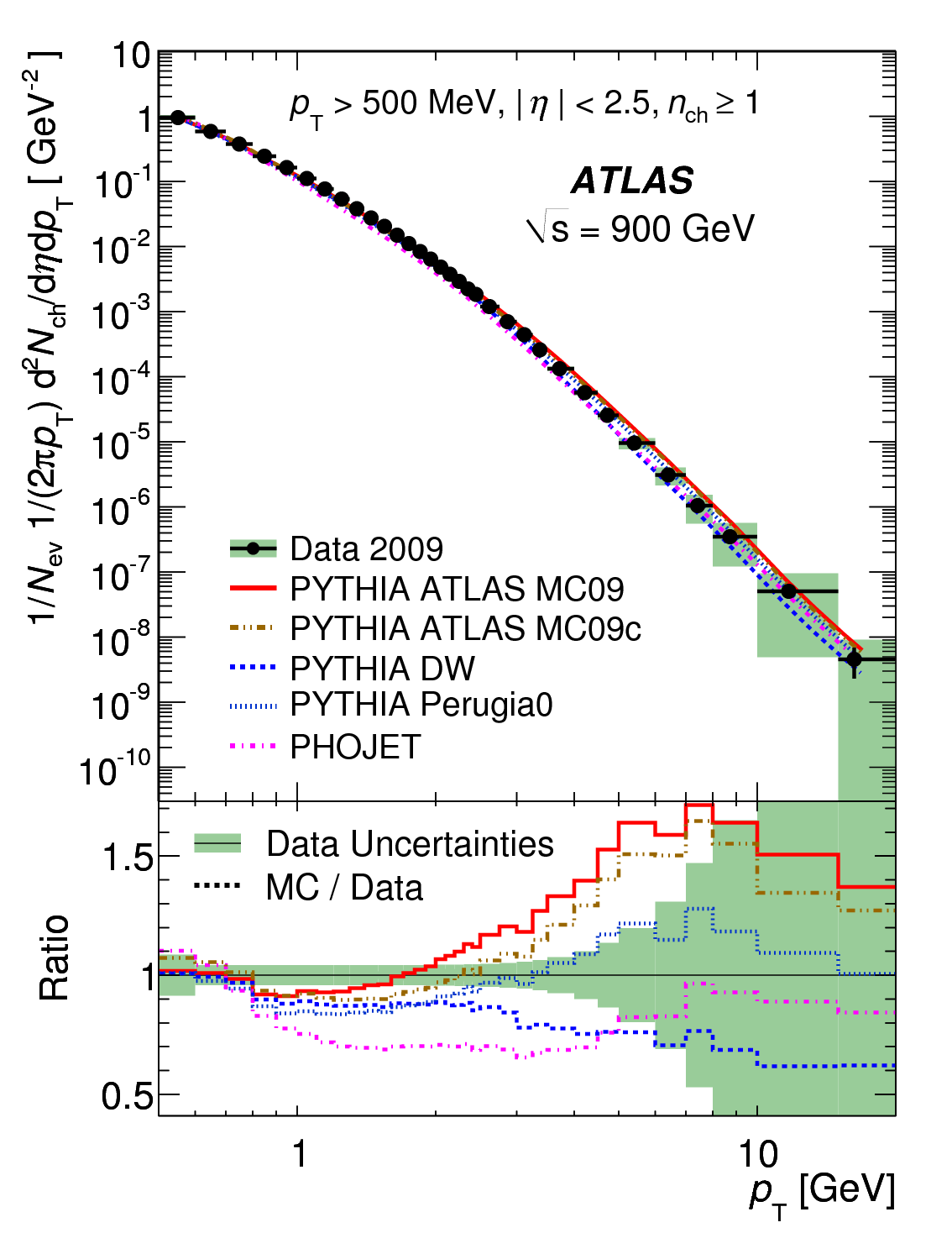 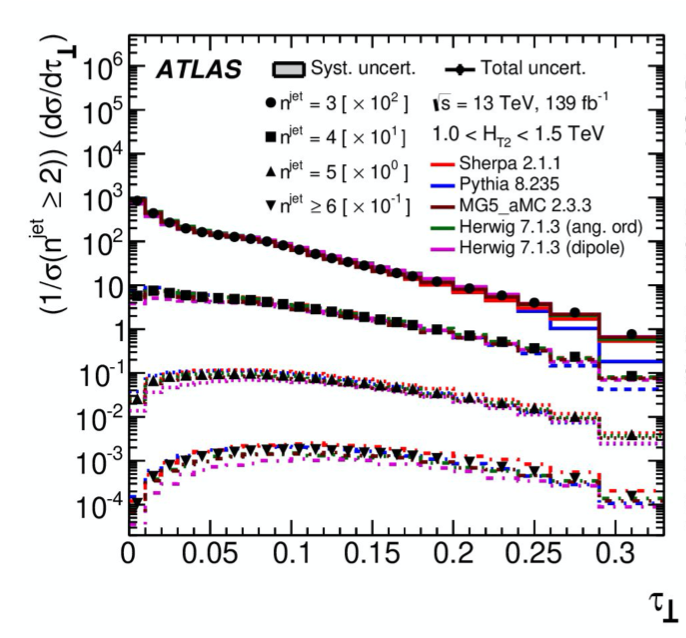 19
Prospects: Electroweak Interactions
Often statistics-limited
Many inter-related parameters
Example: WW scattering
Significant and delicate test of the Electroweak theory with the Higgs boson at the heart of it – deviation from exact SM Higgs predictions would alter WW cross-section potentially fatally for the SM, but it agrees with predictions so far.
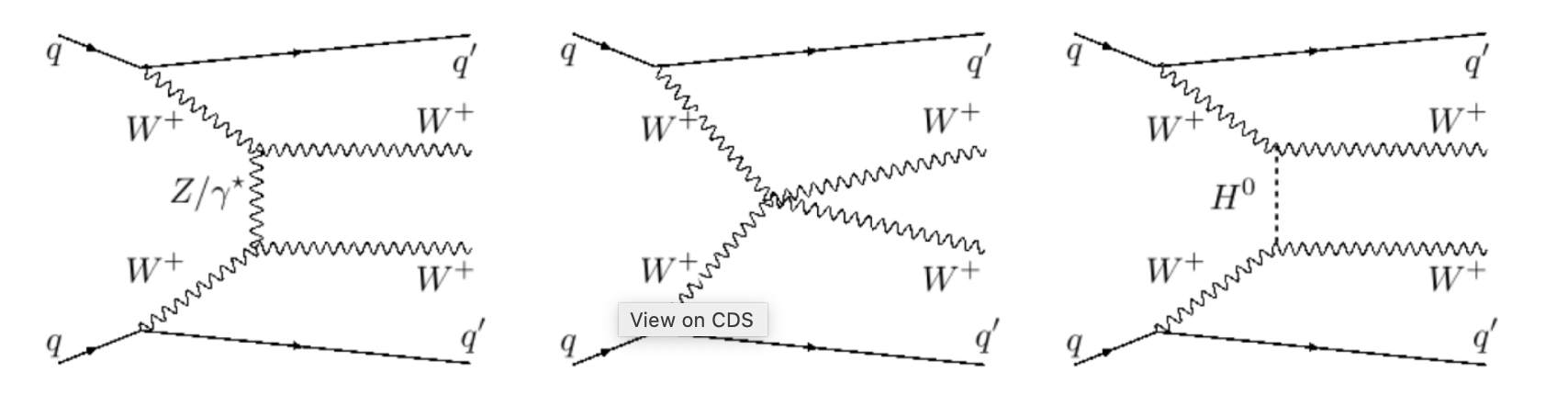 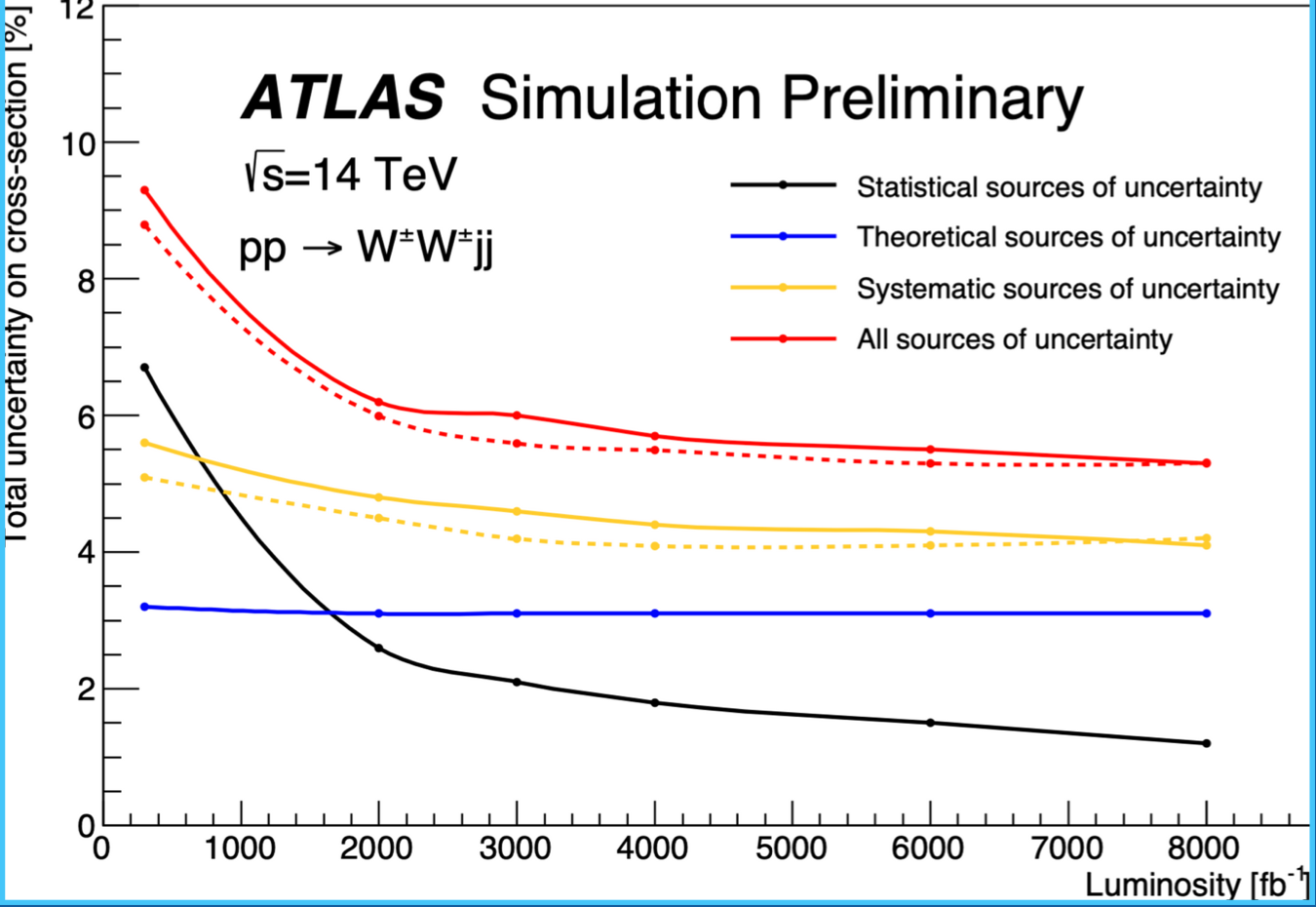 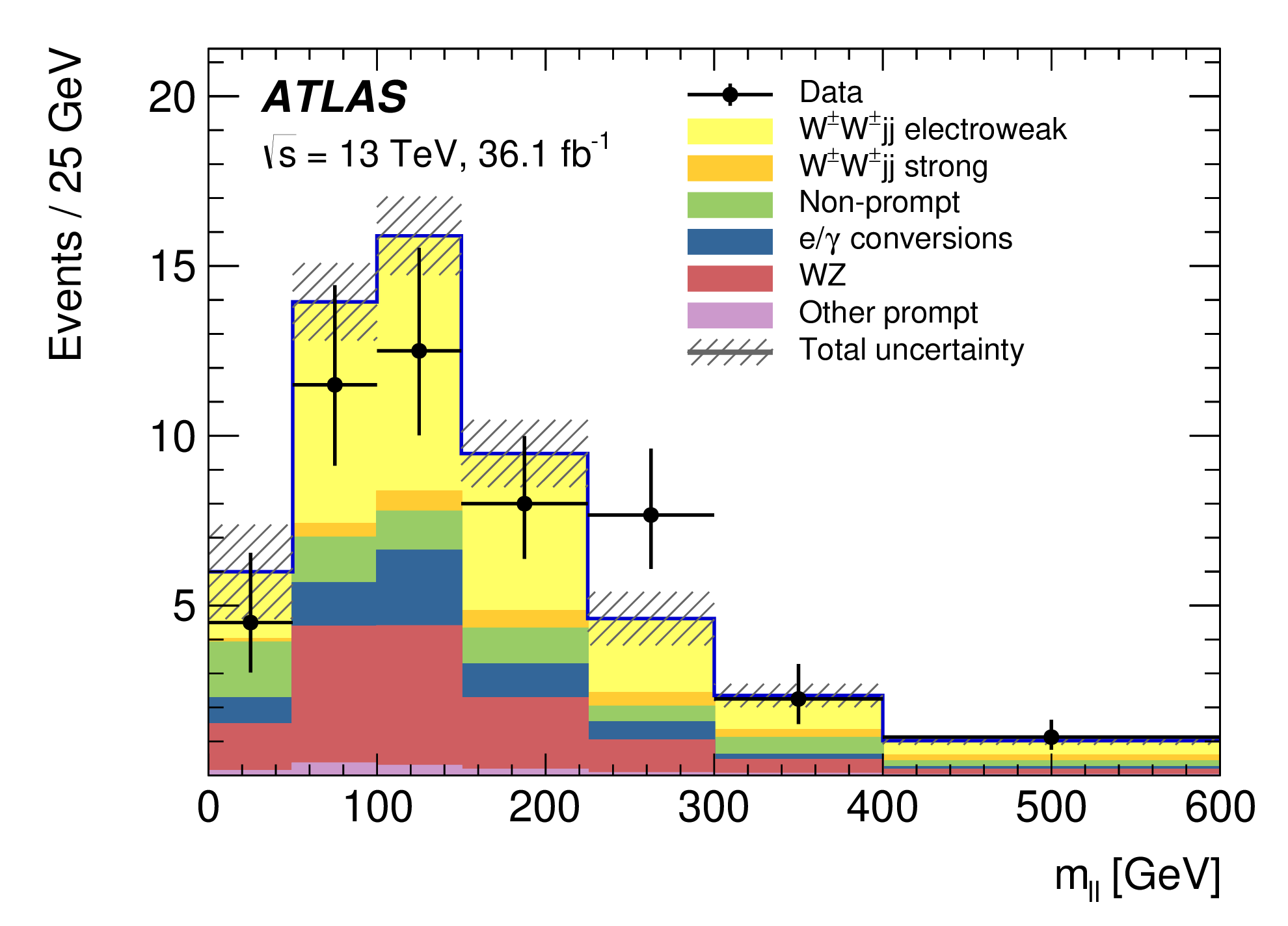 20
Prospects: W mass
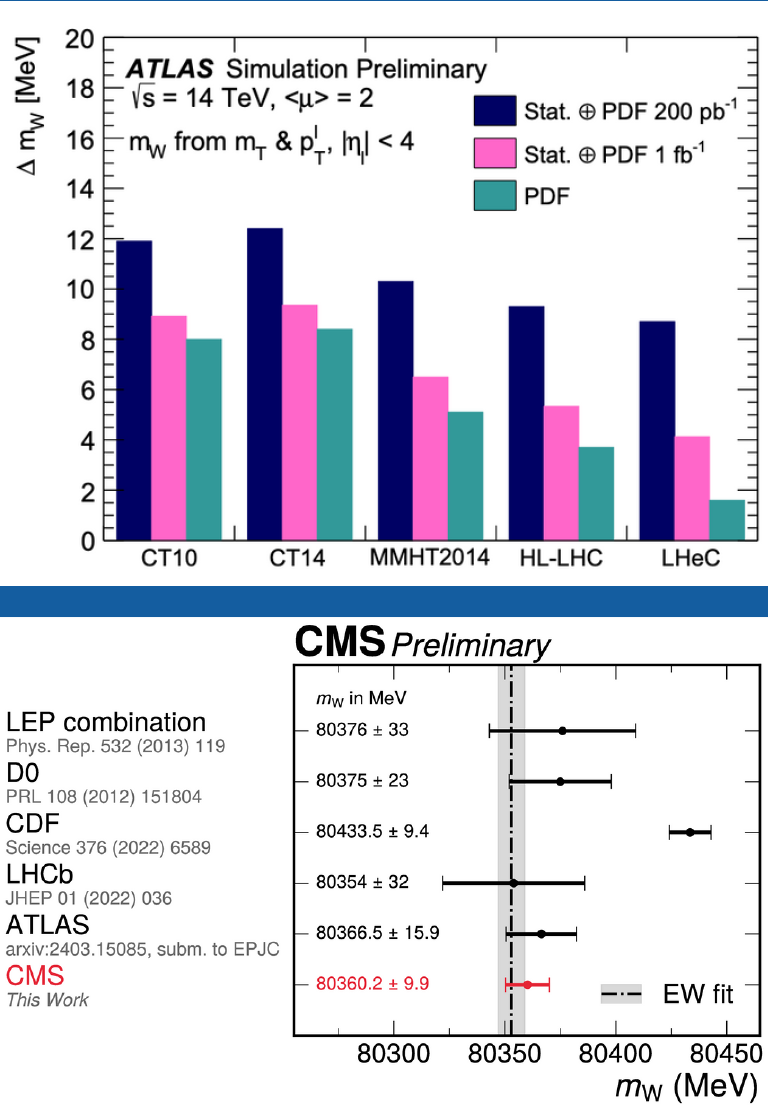 W mass: precision at hadron collider
21
Prospects: Top mass
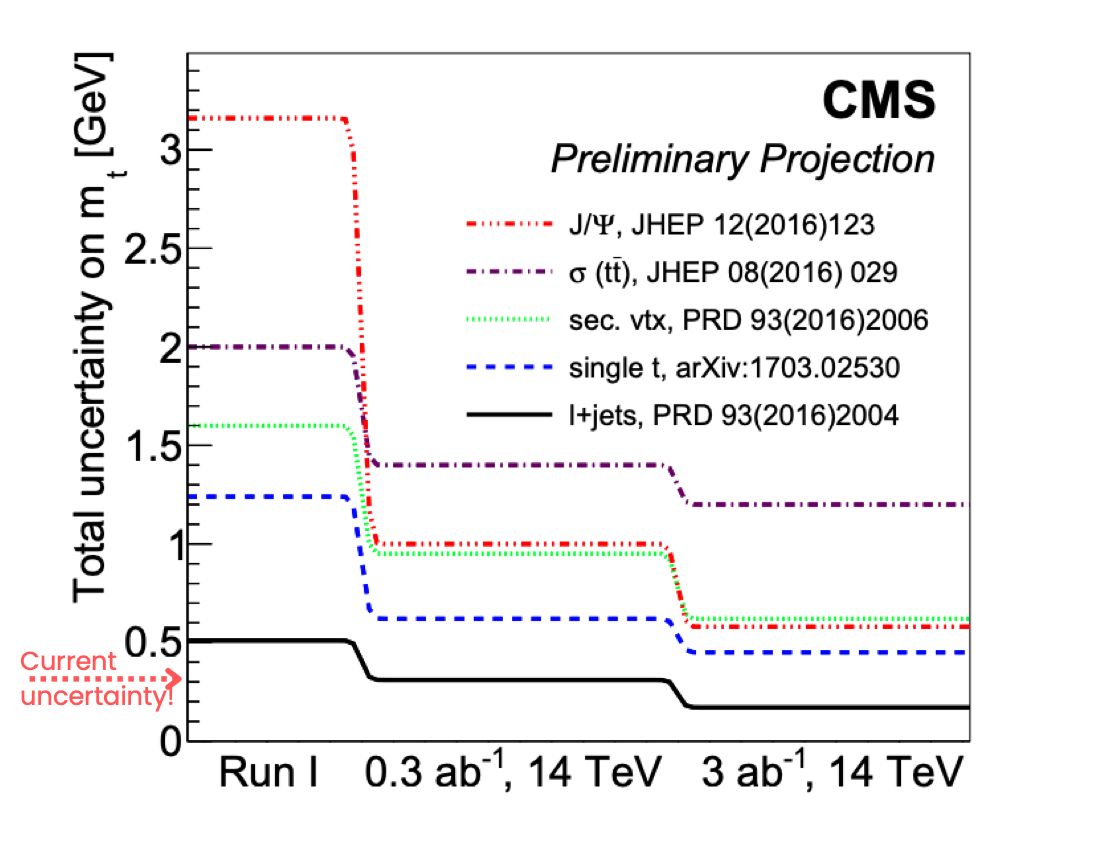 22
Prospects: Weak Mixing angle
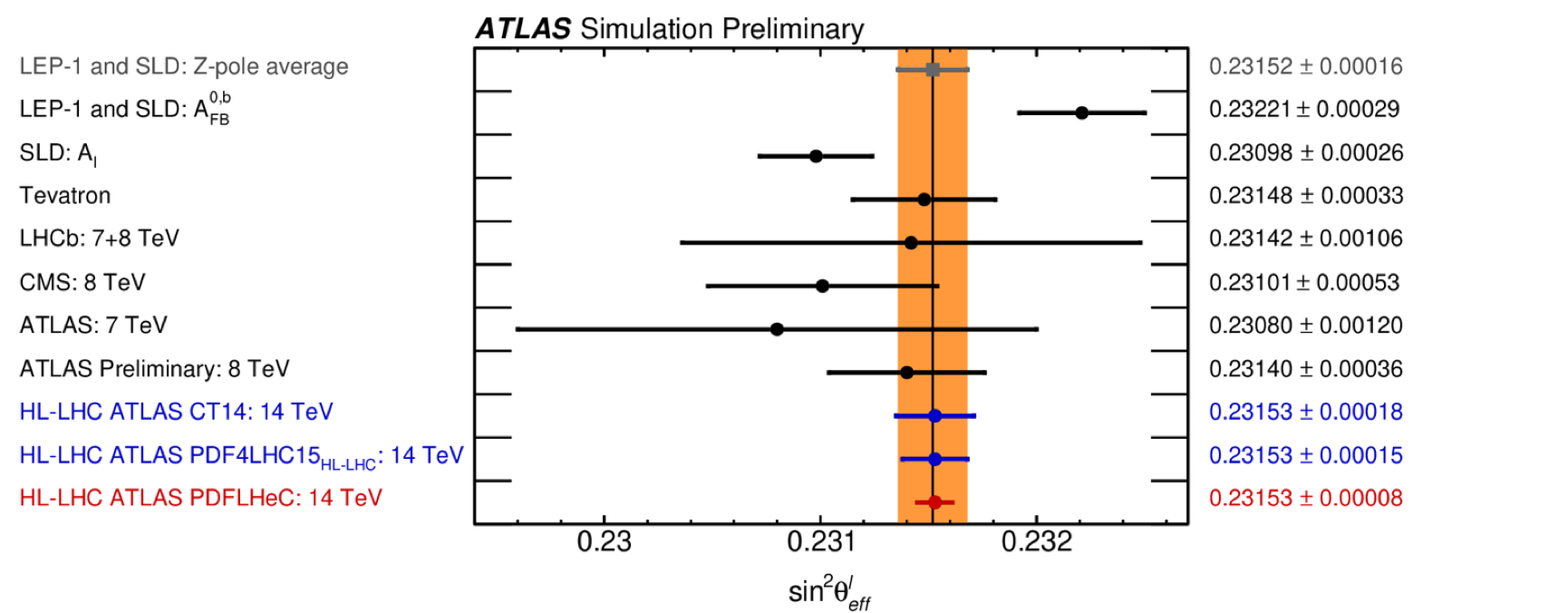 LEP/SLD in 3 sigma tension
LHCb benefit from forward acceptance
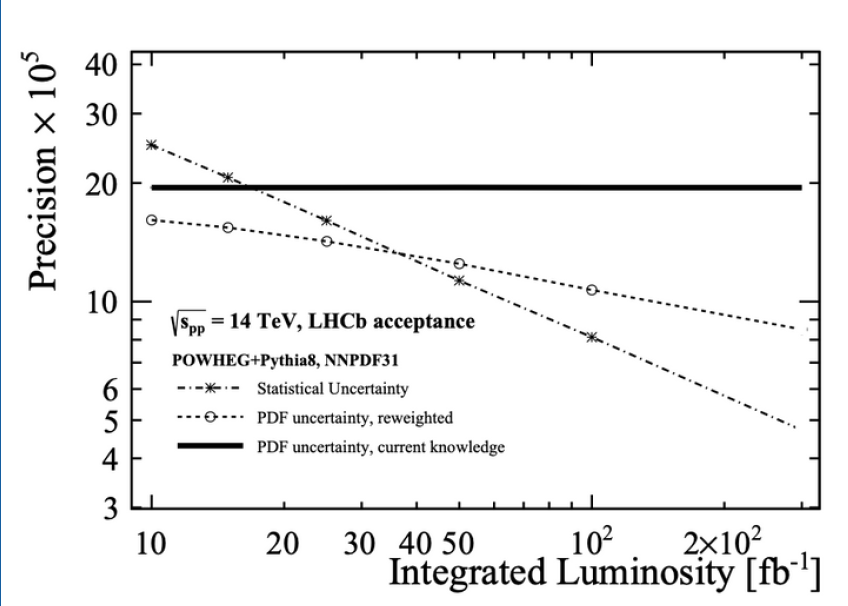 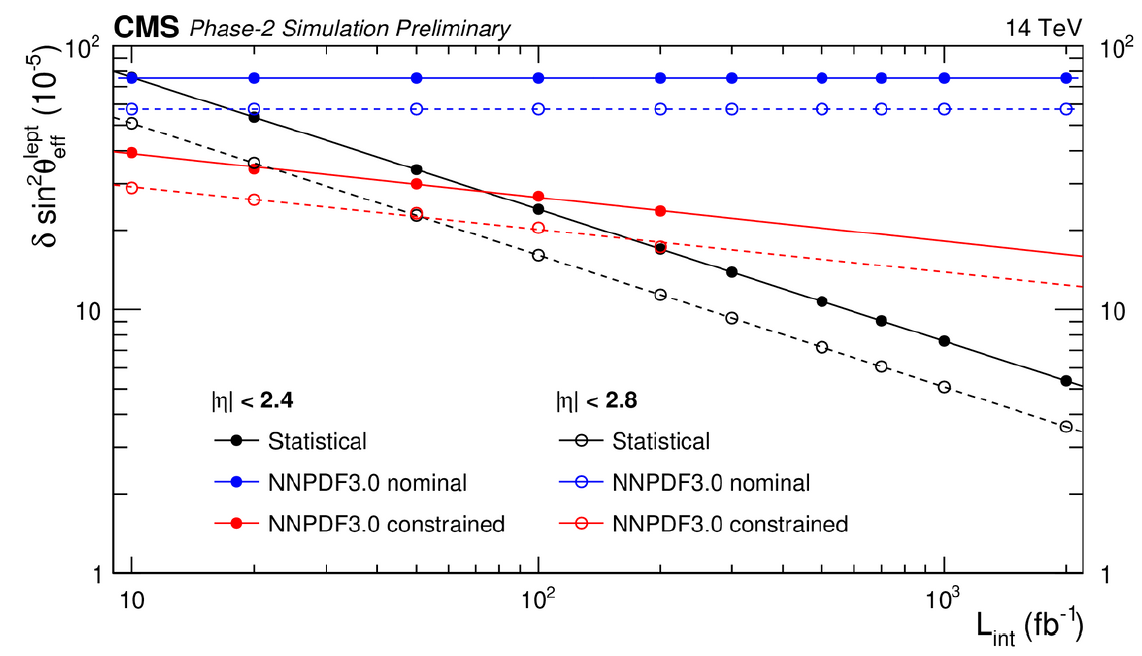 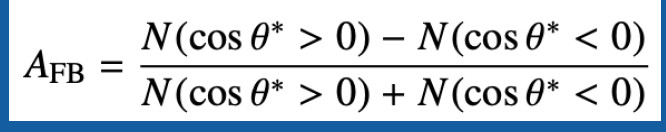 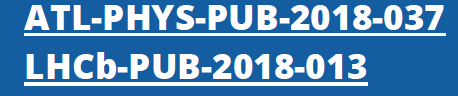 23
Joined-up picture: Effective Field Theory
Not a model as such, but an equation with terms additional to the SM, that modify it in specific ways
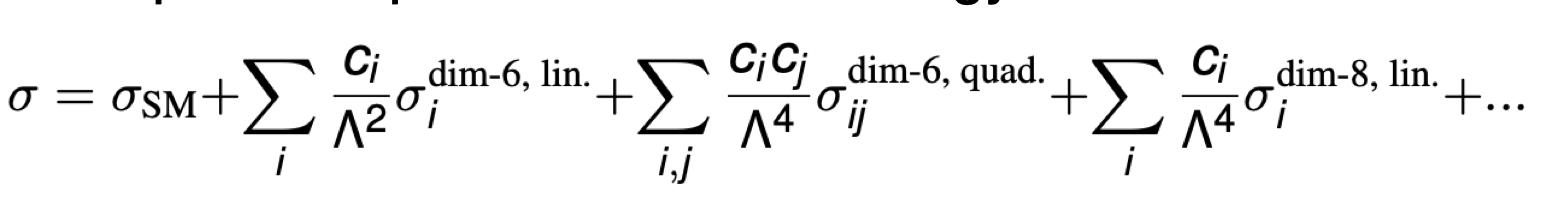 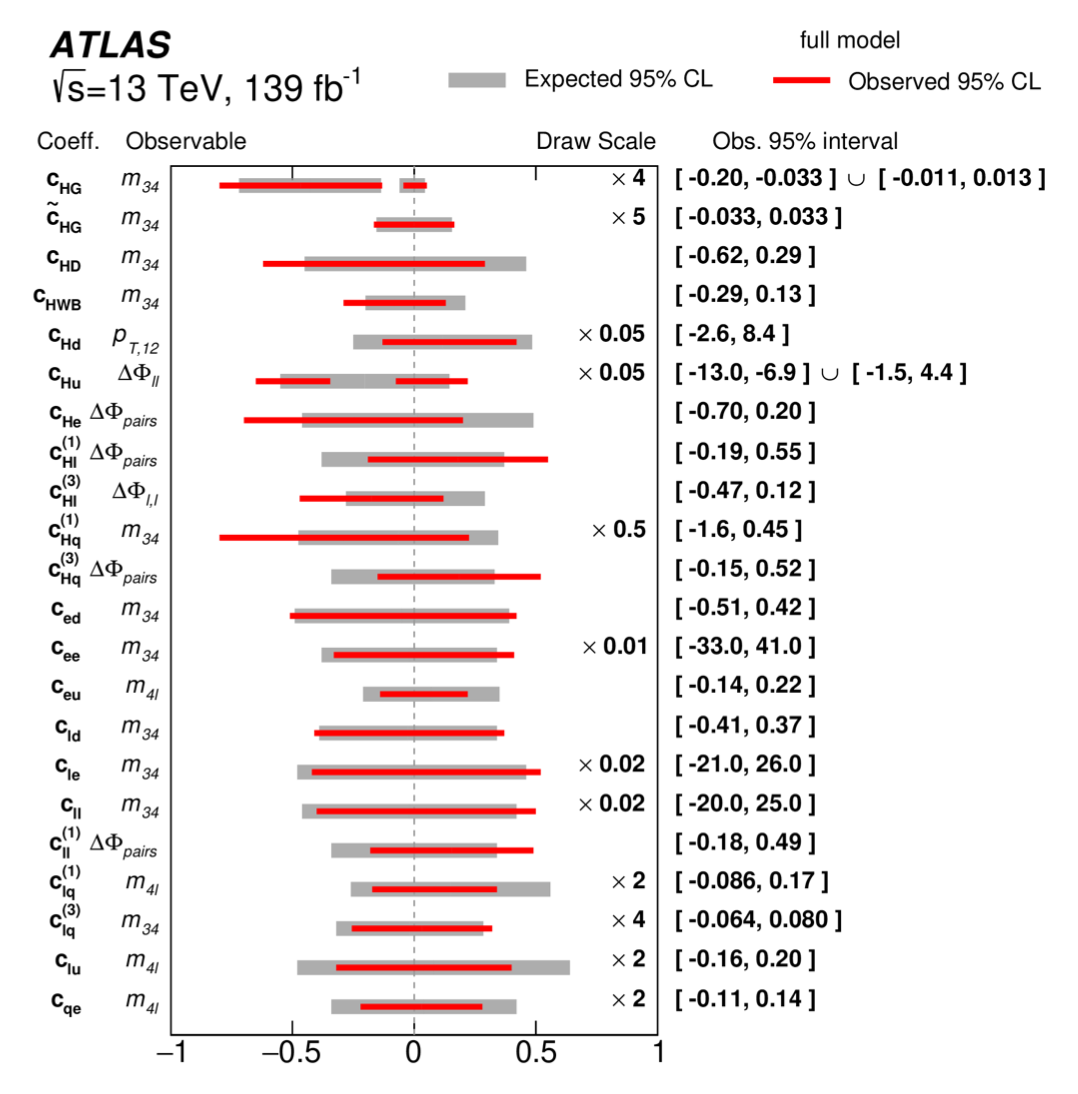 24
Prospects: Dark Matter
Standard Model has shortcomings, where’s the dark matter?

Collider approaches:

Look for specific theory predictions
Model-independent measurements
go and map out the phase space = what can we see (or not)?
organise by experimental signature
divide the parameter space up into “fiducial volumes” – well-defined regions, separated by cuts
Say what you saw or didn’t see in that region
This constrains the theories
25
Dark Matter / BSM in colliders?
#
Typically search for a mass resonance







Higher energy        Access higher mass states
Higher luminosity   Access rarer production processes
This has worked: ...J/y, ϒ, Z, Higgs, ...
But no evidence for resonances Beyond the Standard Model Ruled out phase-space: e.g. mass(Z’ t+t-) is > 2.4 TeV
O1
Mass(O1,O2)
O2
p
p
26
Which processes can we probe?: Searches
For example, rule out new particles decaying to two leptons up to around 4.5 TeV in mass
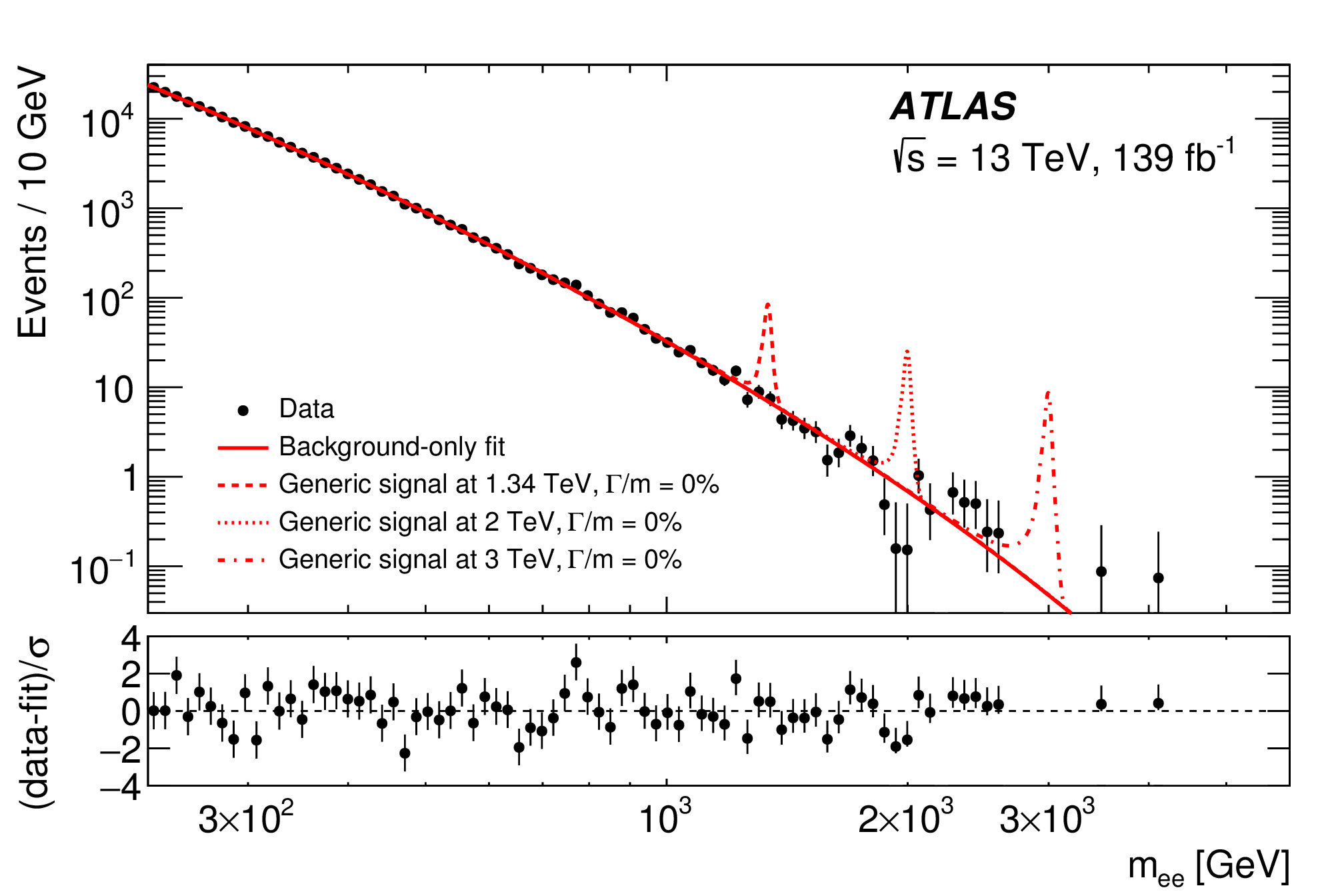 27
Searches (now)
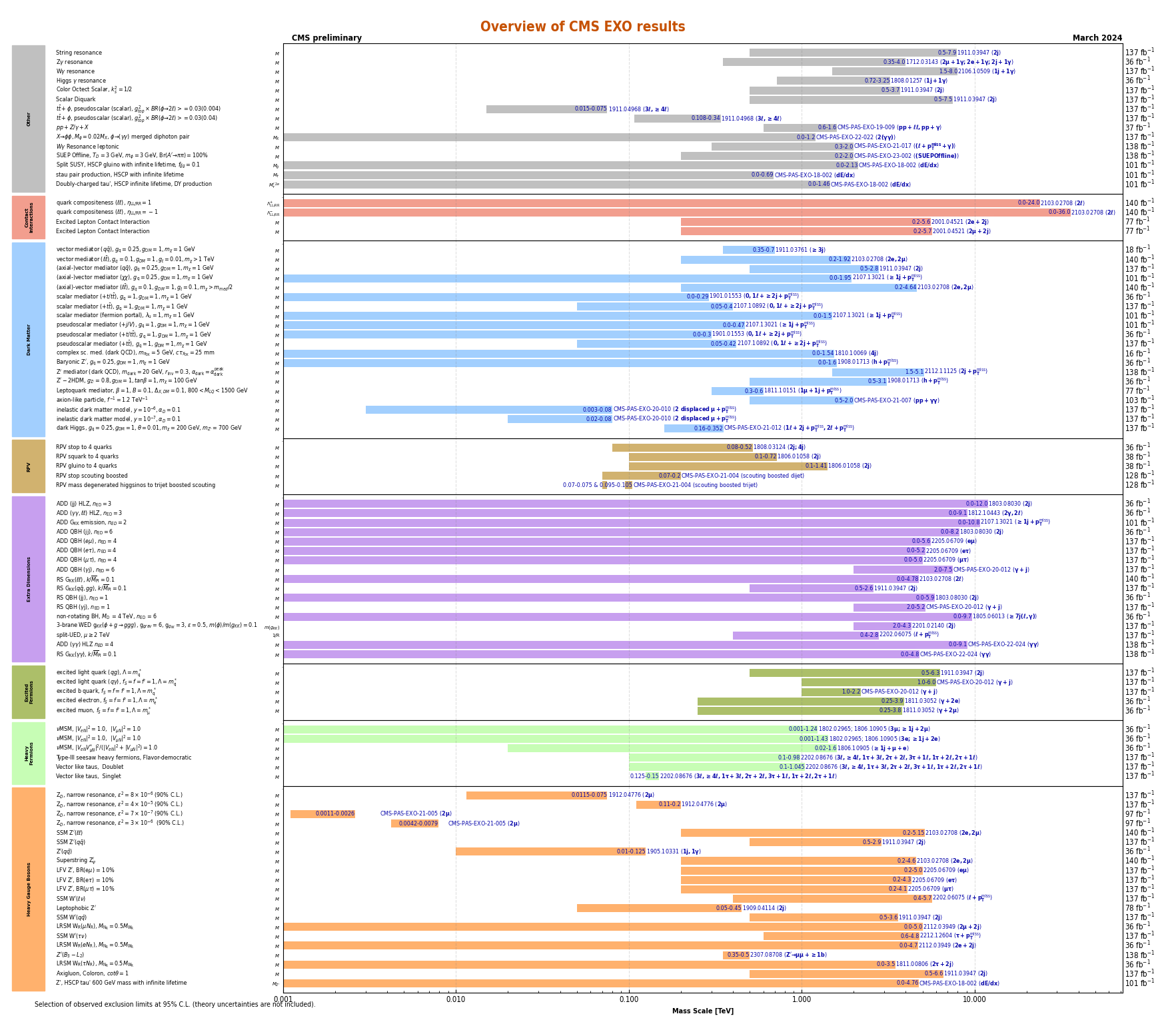 28
Prospects: Dark matter at HL-LHC
SUSY neutralino
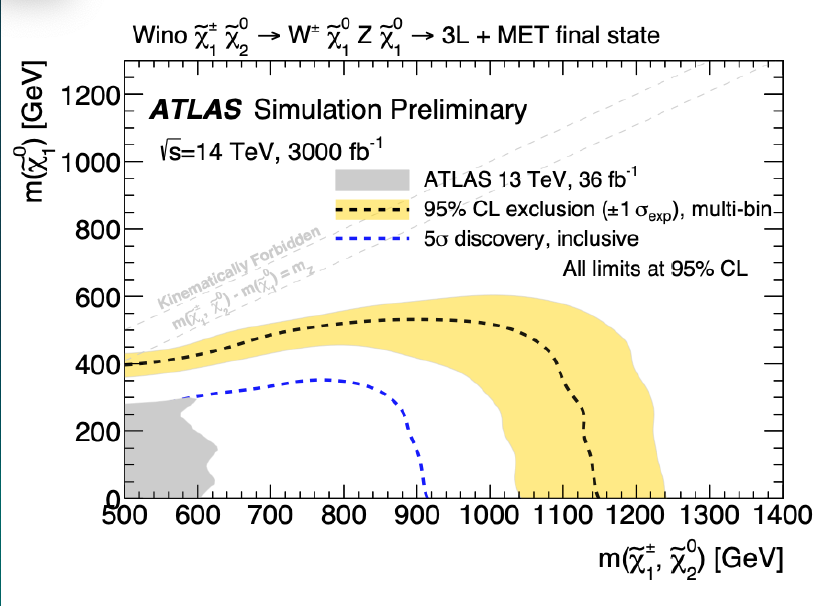 29
Prospects: Z’
30
Legacy: Cross sections in fiducial regions
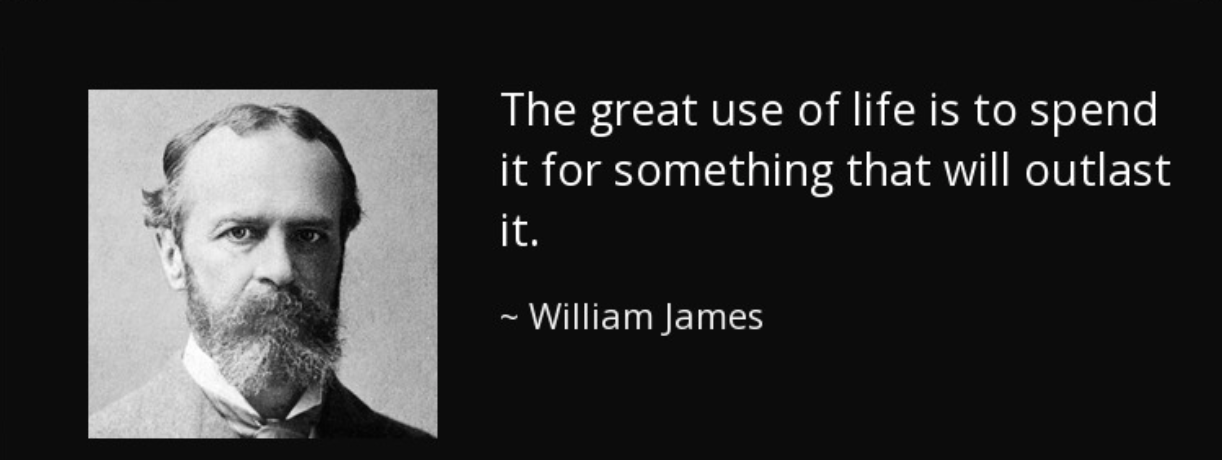 31
Legacy: Cross sections in fiducial regions
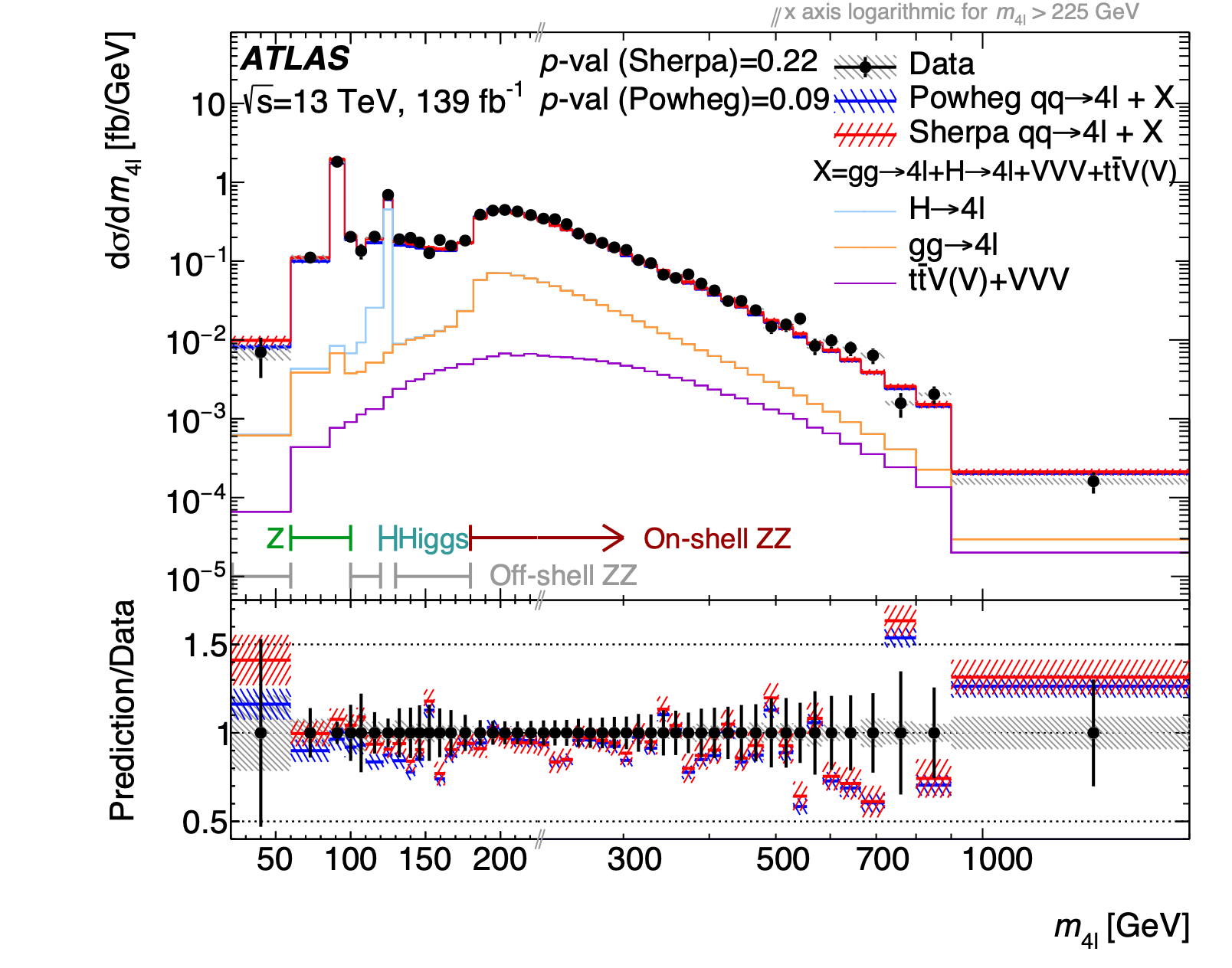 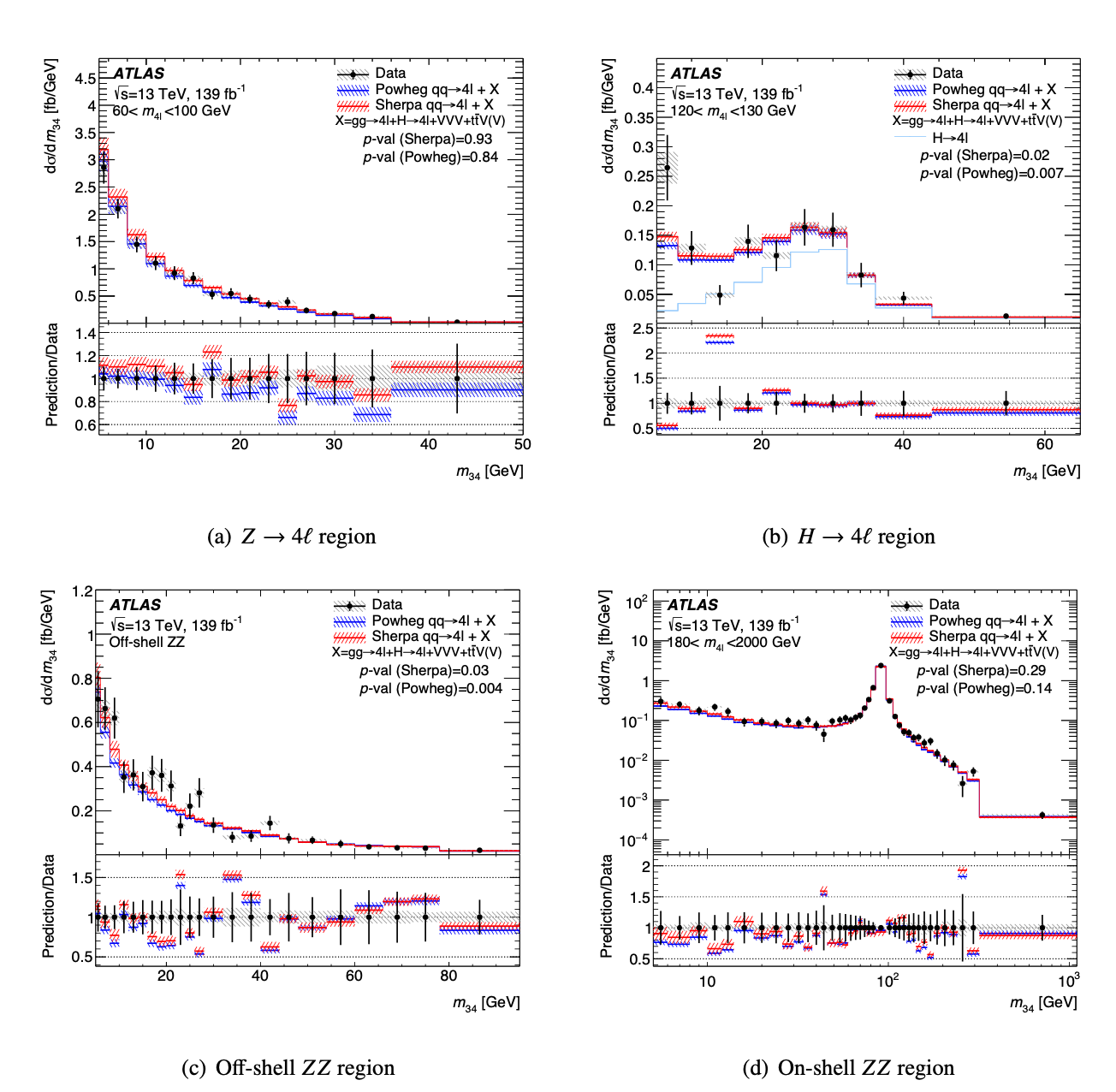 32
Legacy: Reinterpretation
Example: reinterpret monojet measurement as dark photon limit
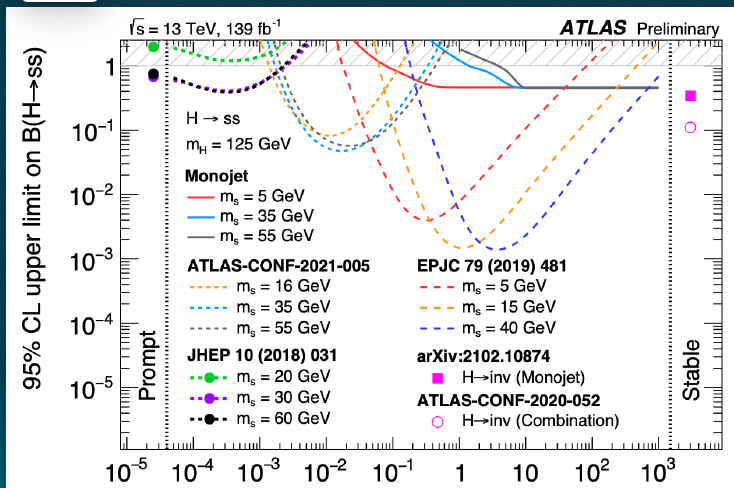 33
Alternative Axis: Lifetime
Single LLP production
LLP = Long Lived           Particle
O1
O2
LLP
p
p
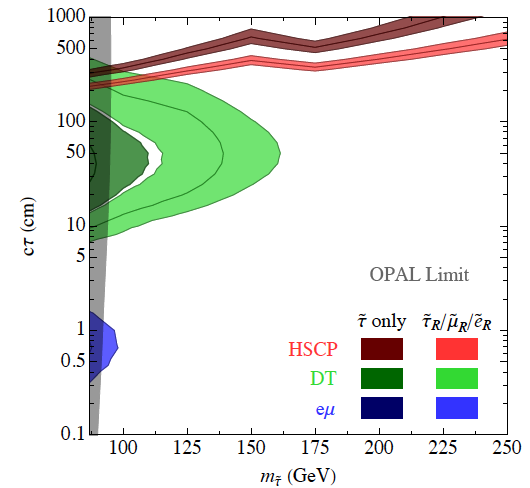 Not part of original design goals
Enabled by novel triggers
Example of how we can change the program over time
Inputs to that are always welcomed
Lifetime, ct (cm)
Mass(LLP) (GeV)
34
Prospects: long-lived particles
Still extending algorithmic capability
Just one example: SUSY long-lived gluino
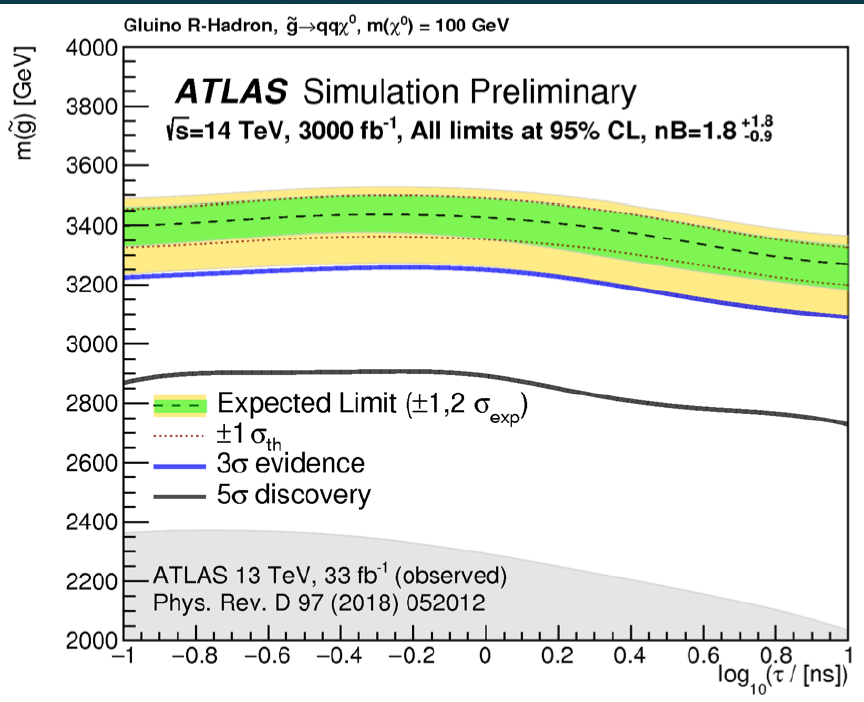 35
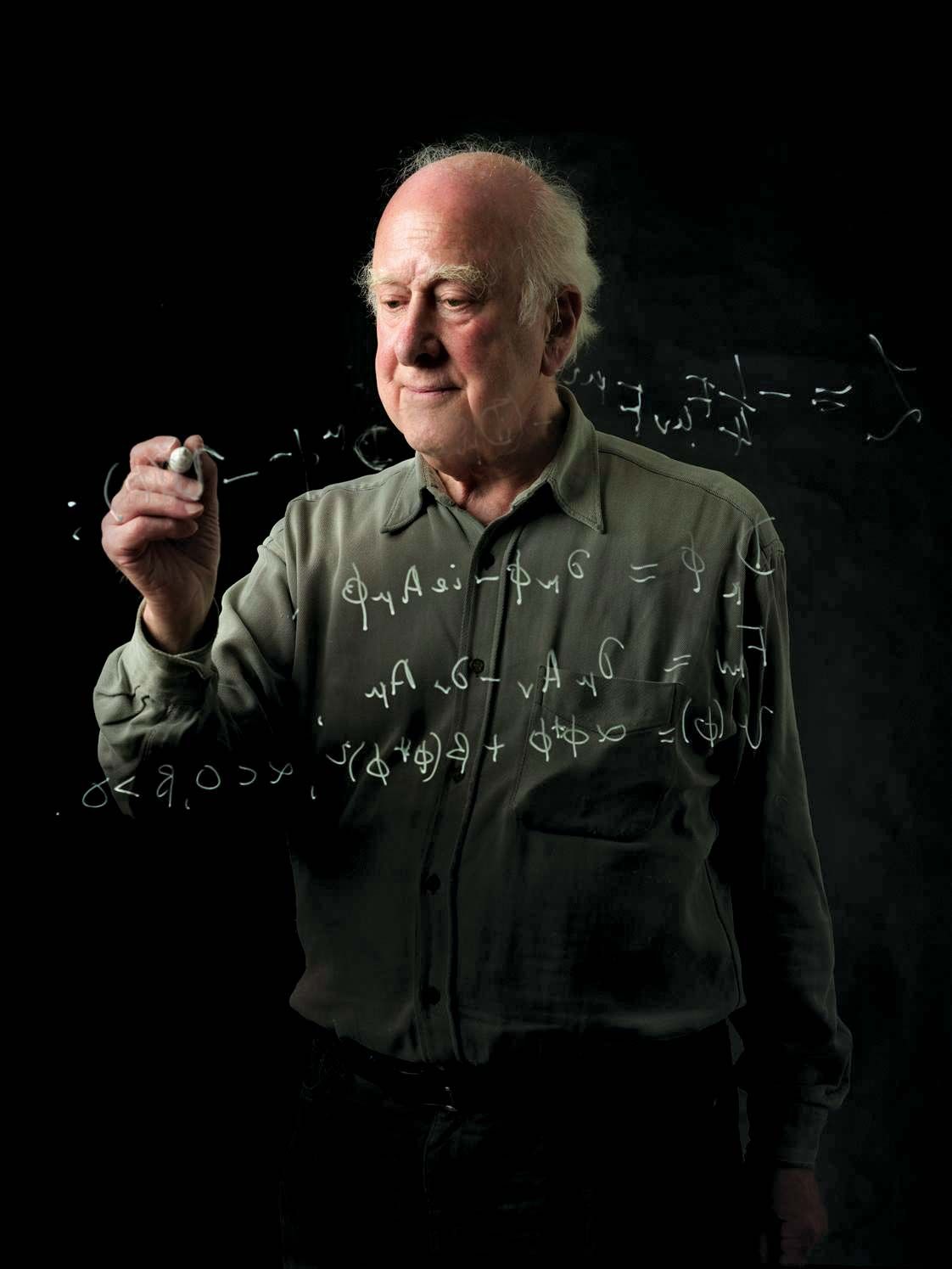 The Higgs Boson
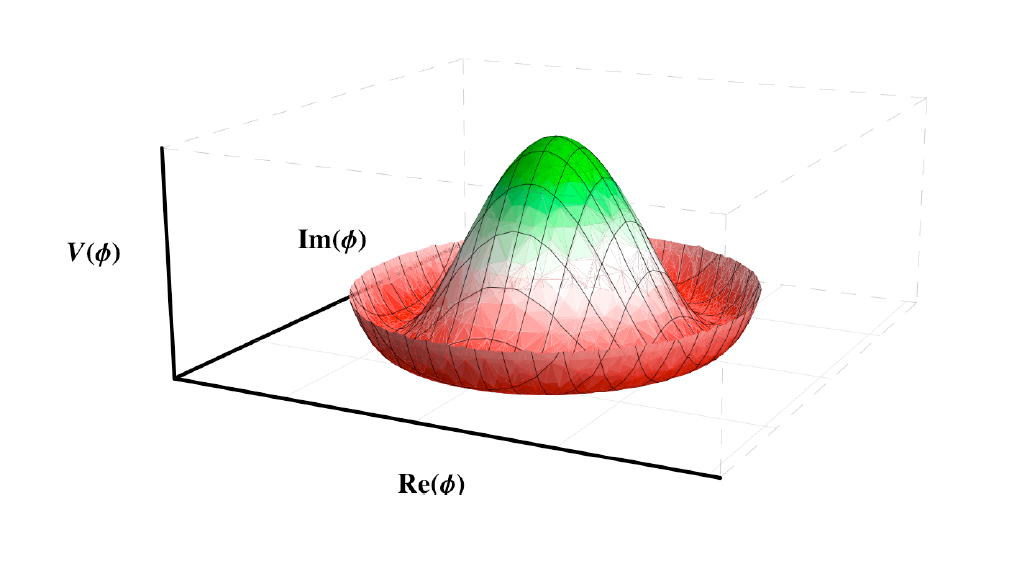 36
SM Higgs Boson Couplings
Standard Model Higgs: h: JPC=0++
h
h
f
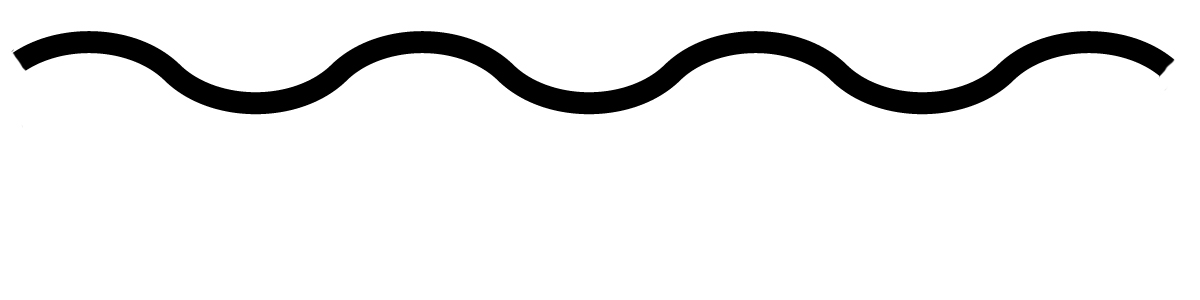 V
37
SM Higgs Boson Couplings
Standard Model Higgs: h: JPC=0++





2HDM (SUSY) Higgs: h0, H0: 0++; A0: 0-+; H±
h
h
f
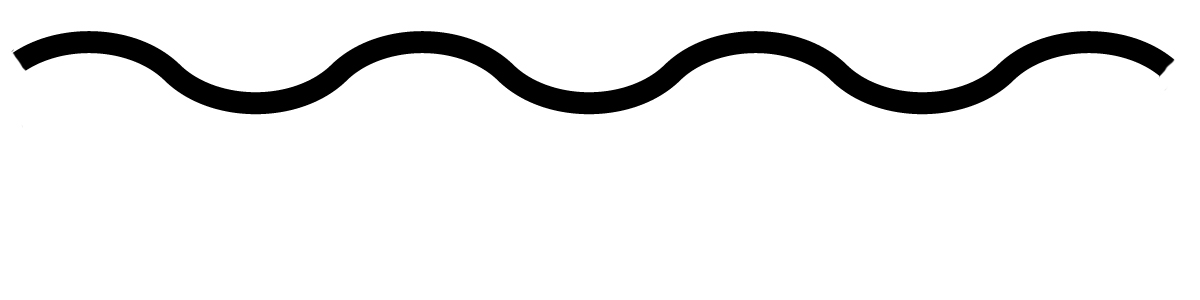 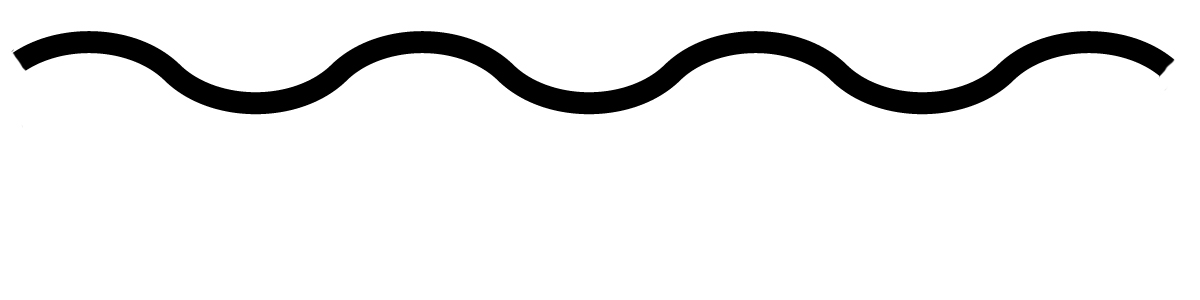 V
h,H
h,H
b
V
38
SM Higgs Boson Couplings
Standard Model Higgs: h: JPC=0++
h
h
f
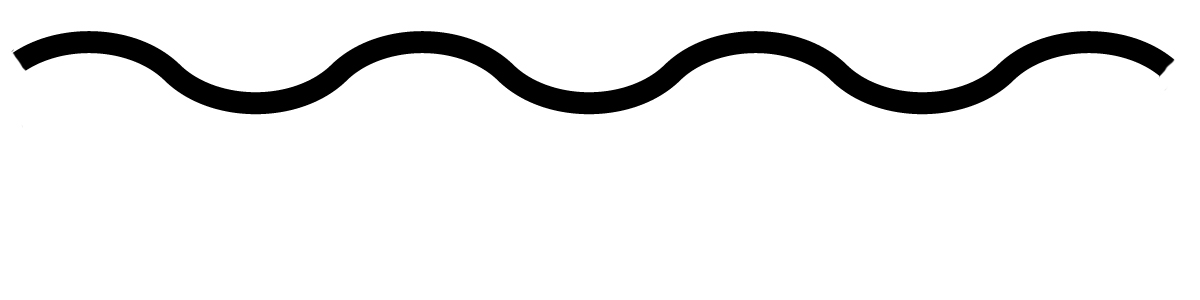 V
kV
kf
39
Standard Model Agreement with Data
Within uncertainties the data agree with
    the Standard Model
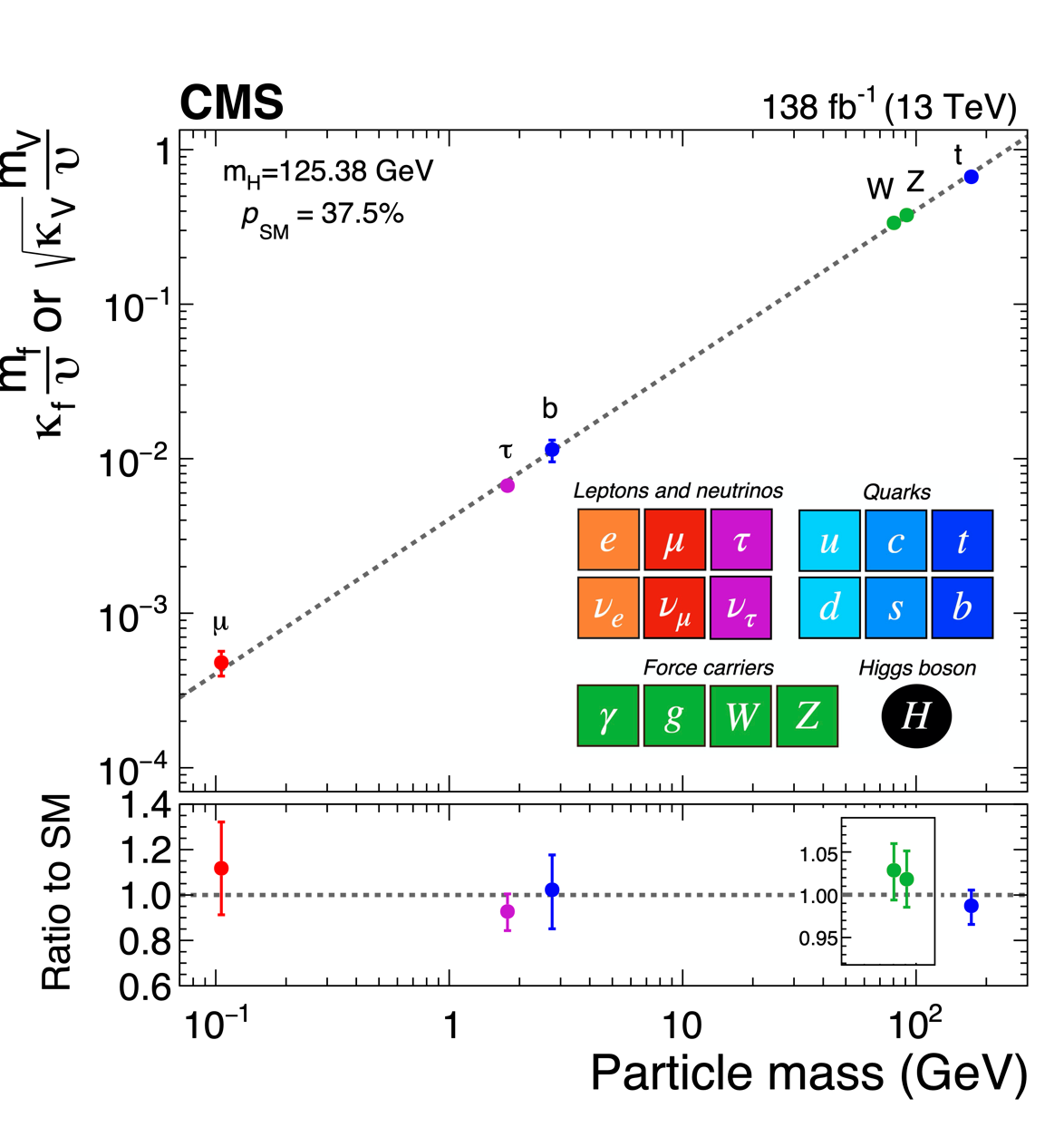 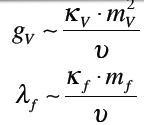 40
What did we discover?
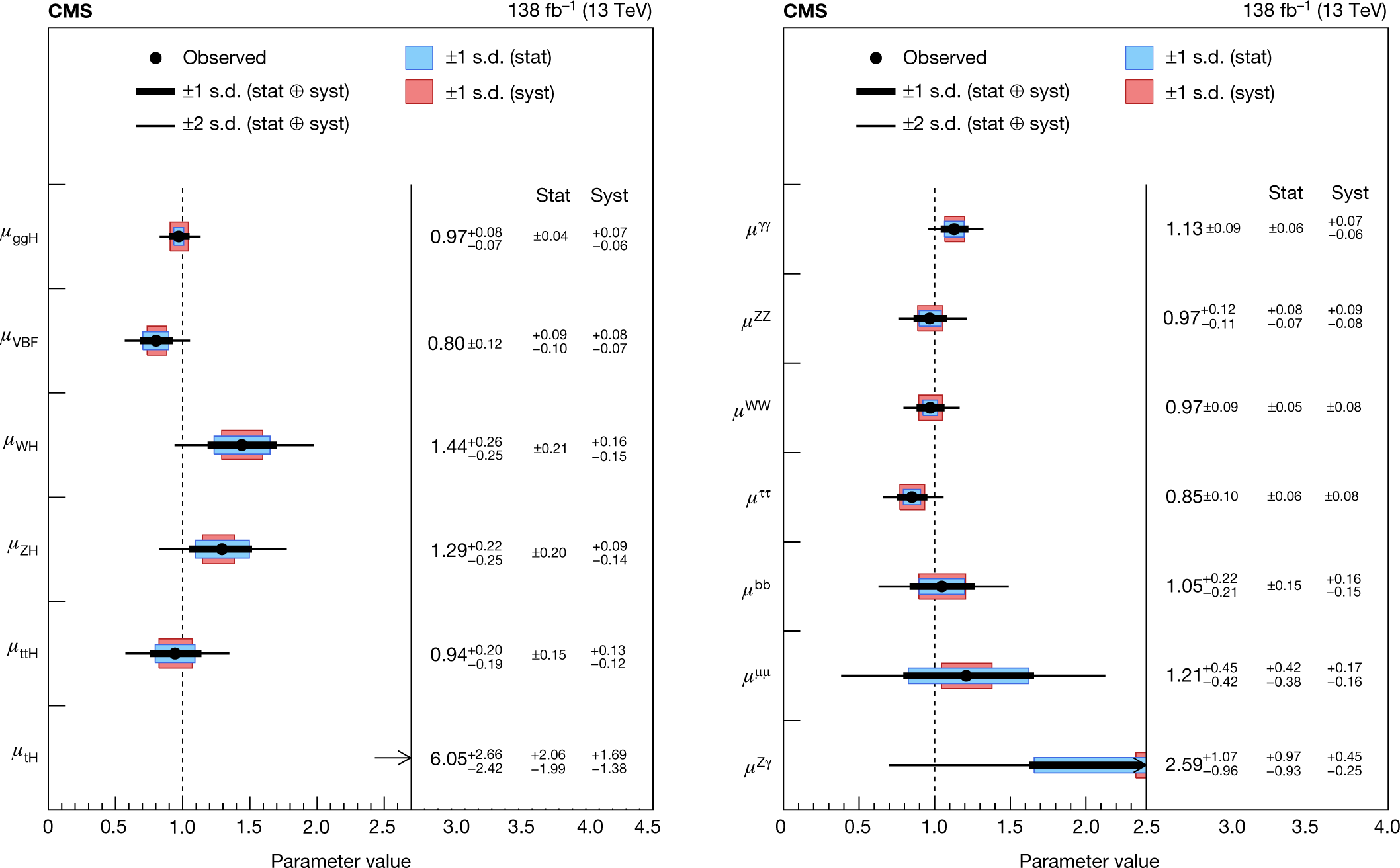 Compatible with Standard Model!
Legacy: Cross Section in exclusive regions
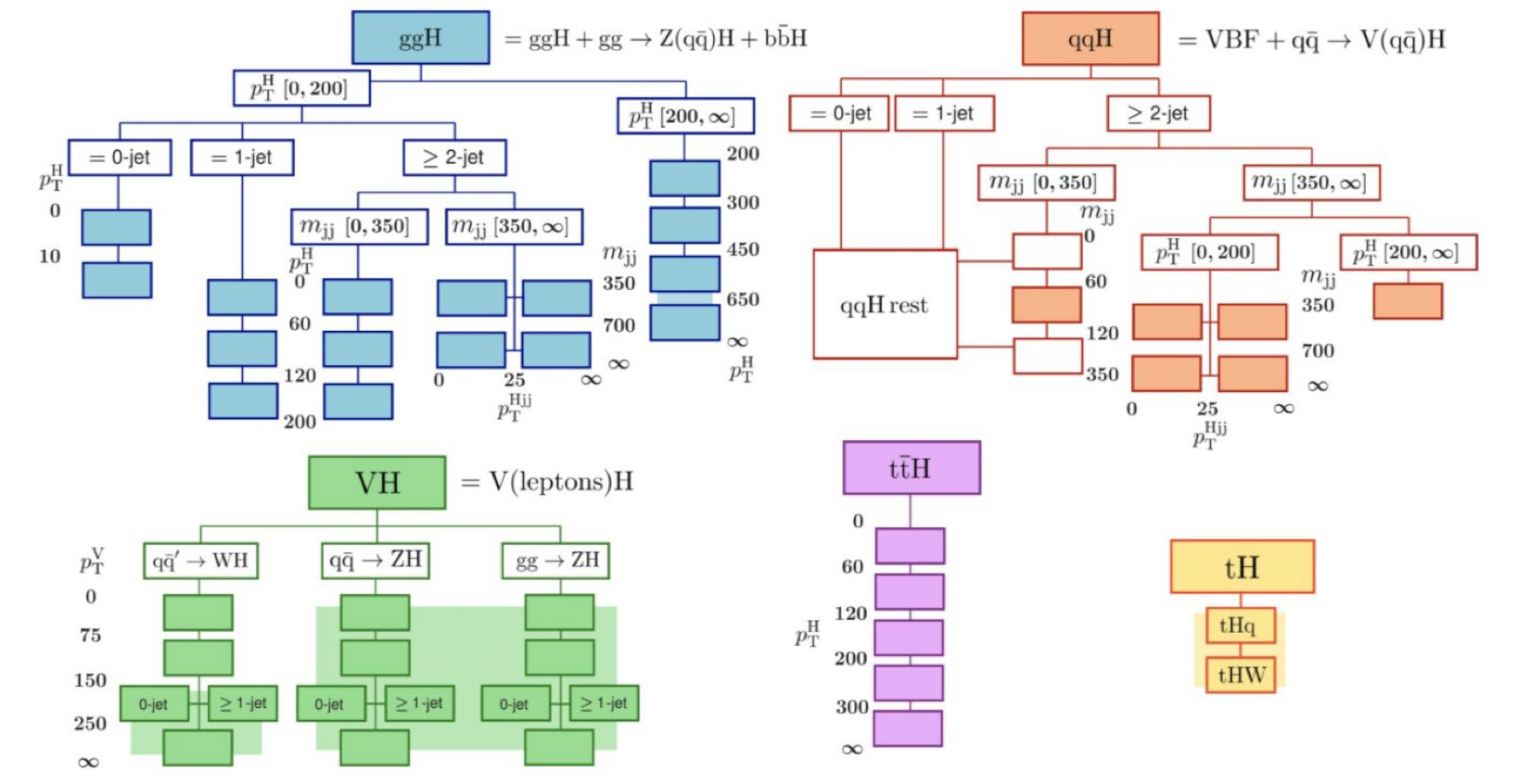 H→tt in regions
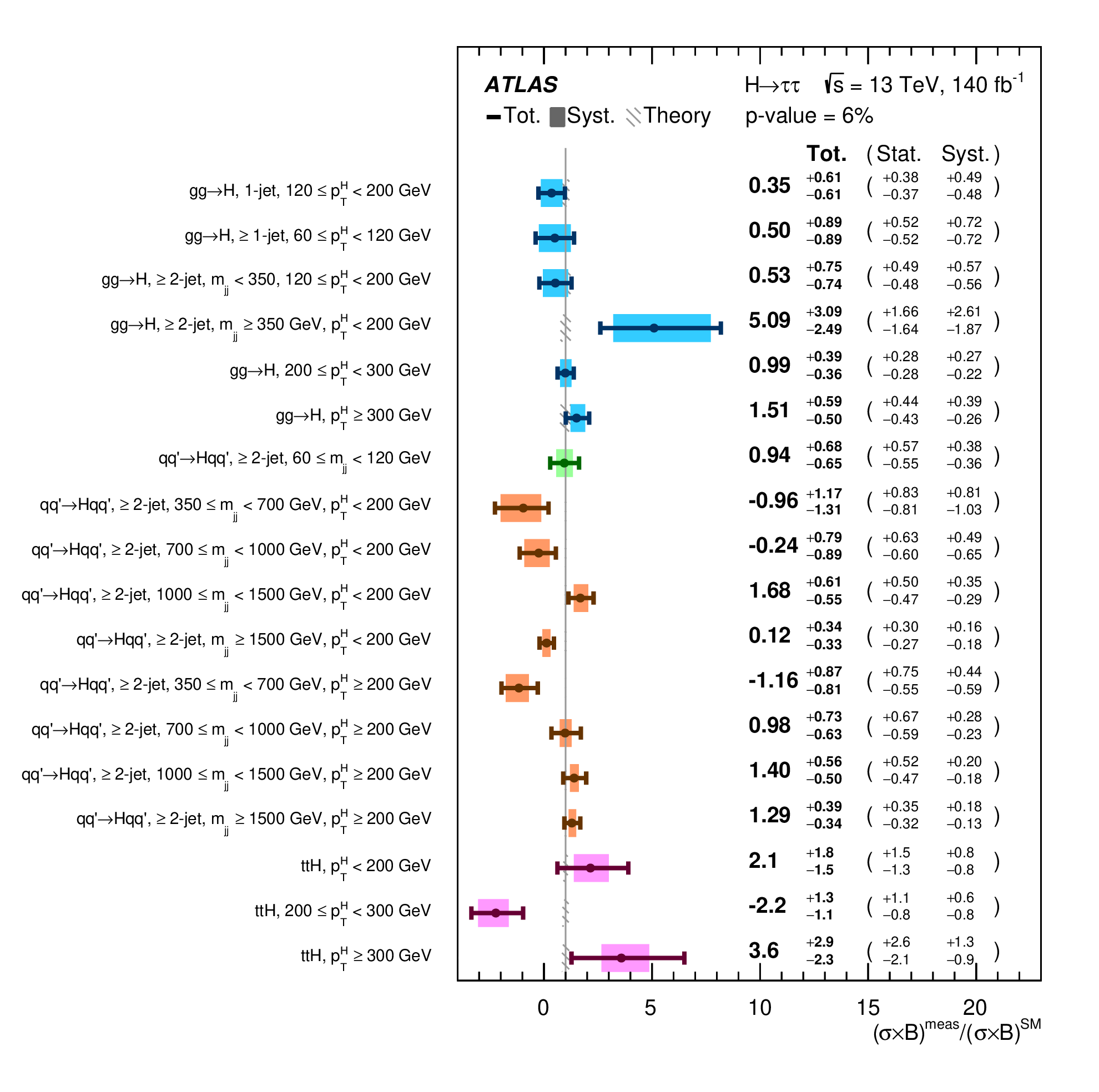 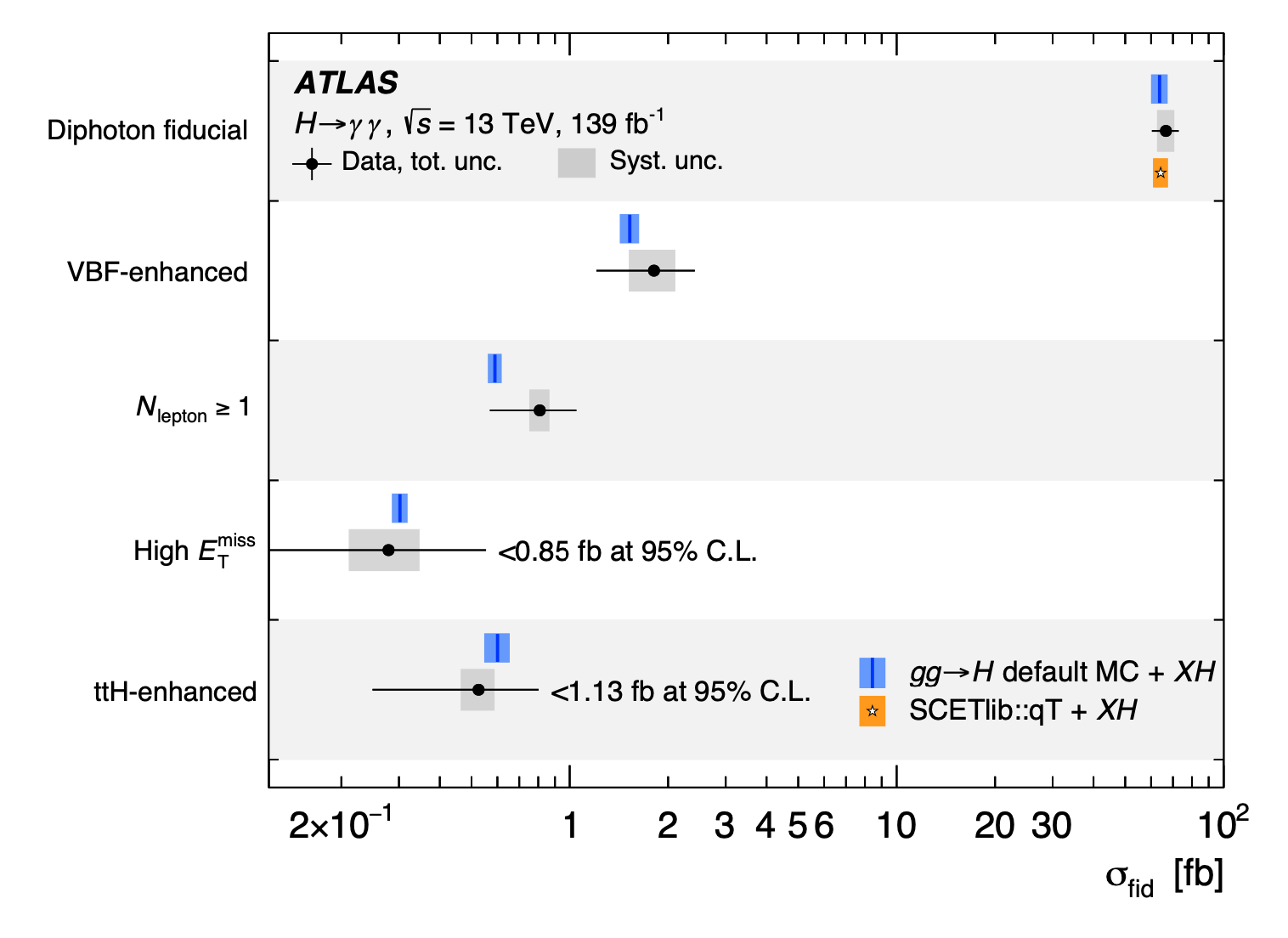 Agreement across 
three orders of magnitude
43
HL-LHC Prospects: Higgs
44
Object reconstruction: gets better
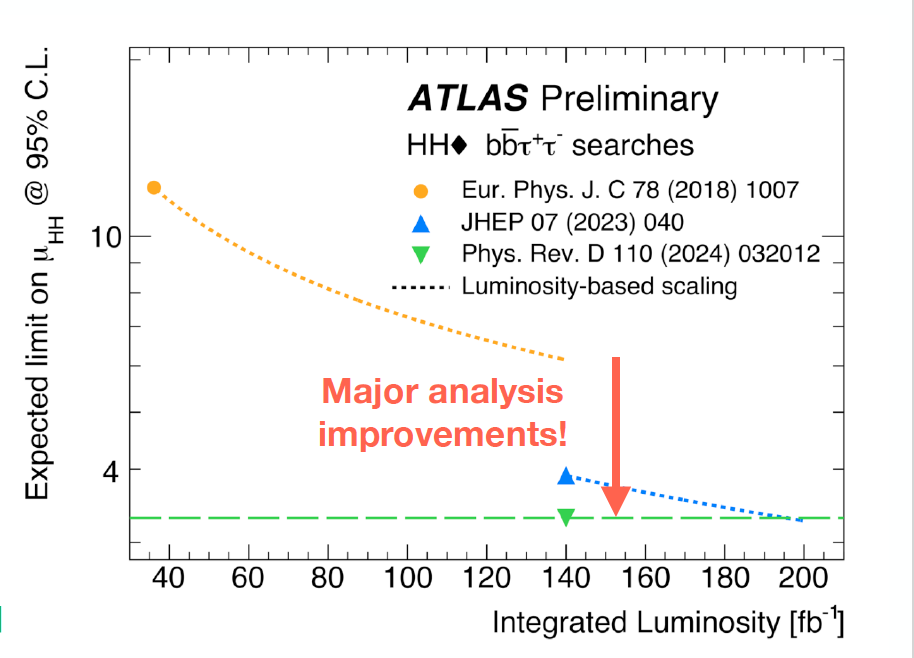 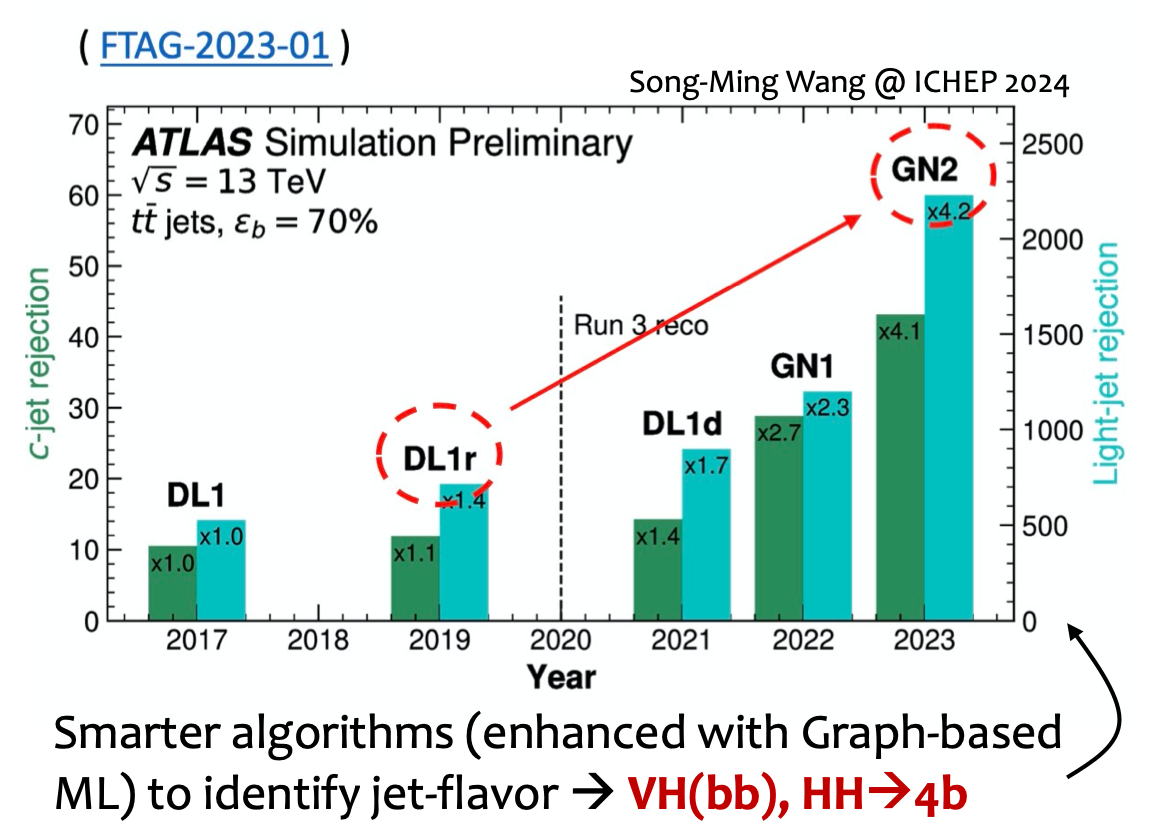 45
Prospects: Single Higgs Couplings
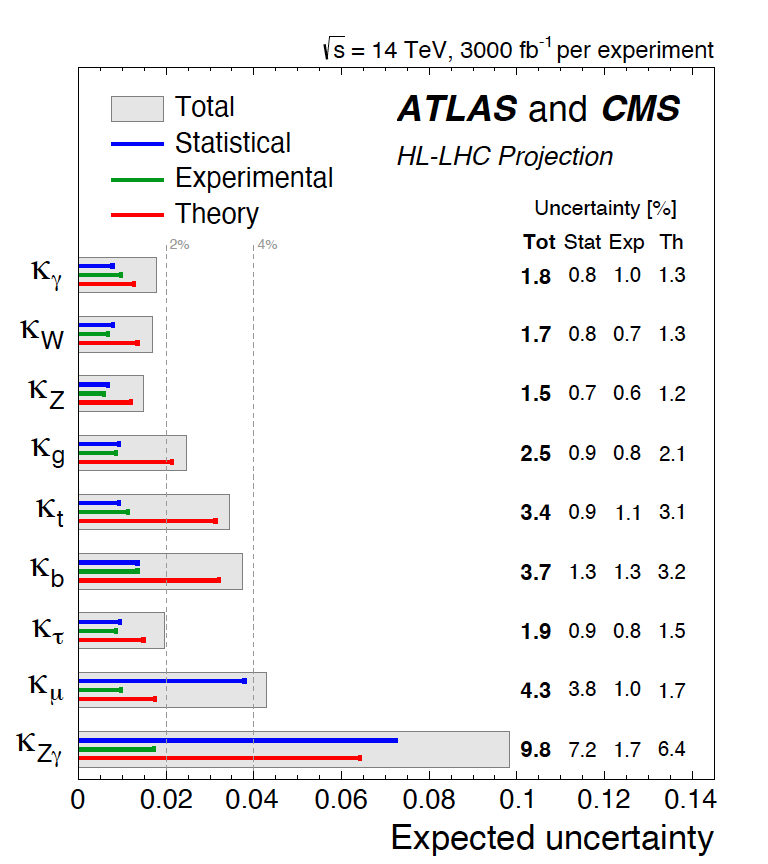 % level

What about light quarks?
Constraints through W+-H 
    asymmetry 
Constraints from H gg 
    interference
46
Di-Higgs
Total production cross section is very small ~30fb
Currently set limits on HH production (inclusive of both diagrams)
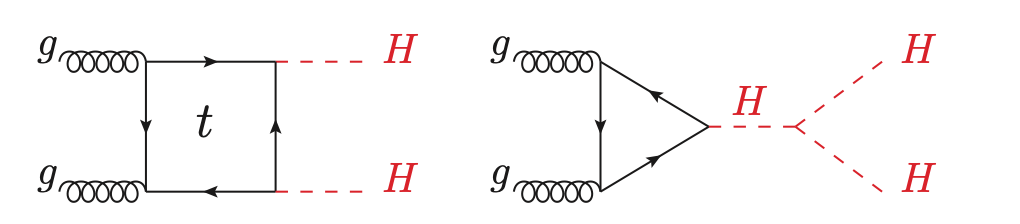 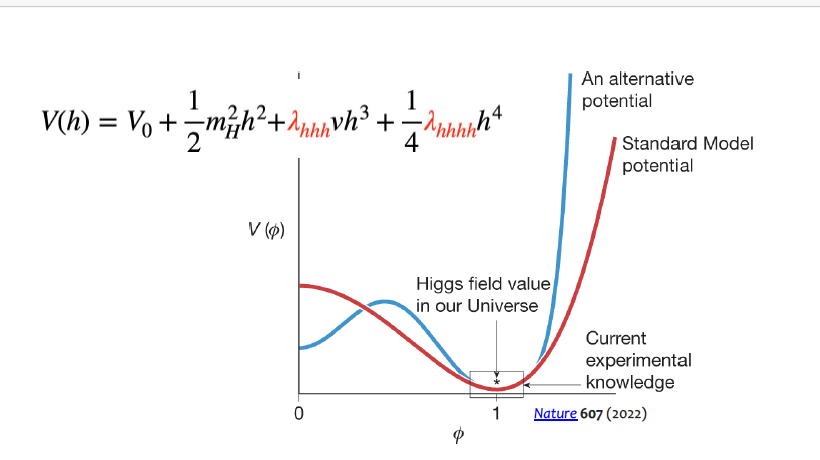 47
Nature 607 (2022) 60-68
Di-Higgs
Getting close to SM: both experiments set limits on cross-section at ~2.5 x SM cross-section
Theory systematics: parton shower up to 13%; PDF up to 12%; scale variations up to 8%; top quark mass scheme 25-40%!!!
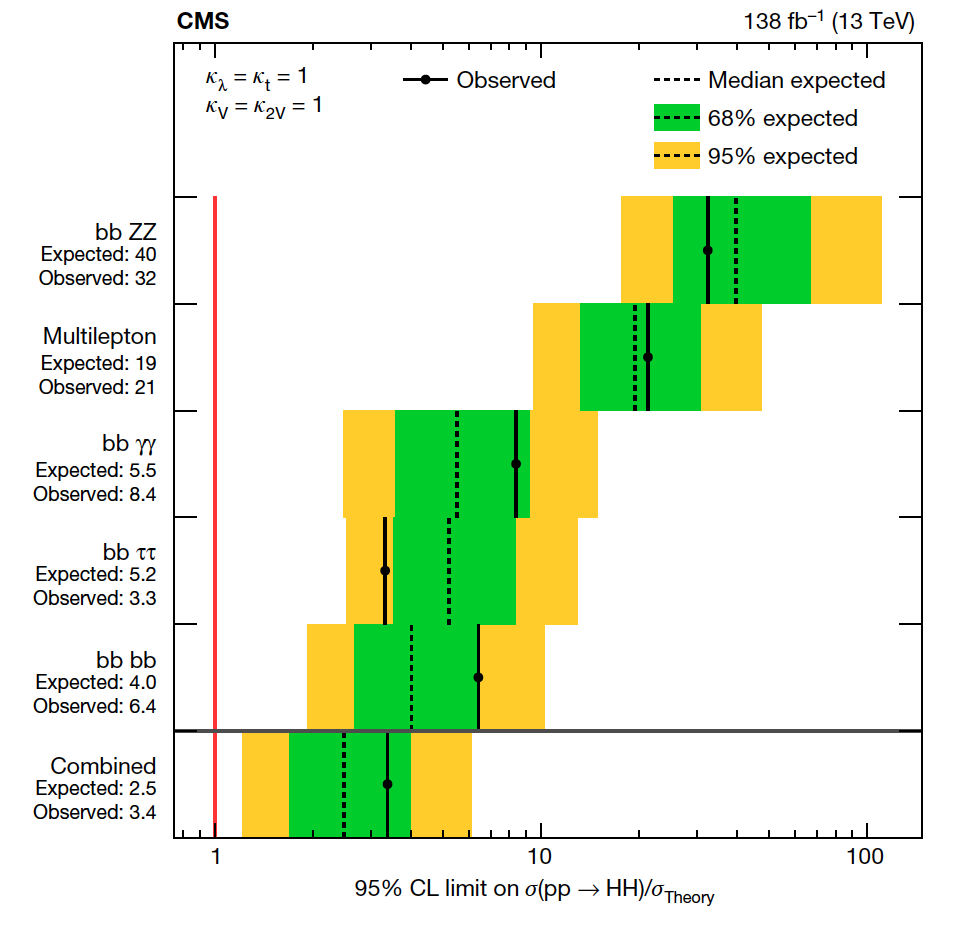 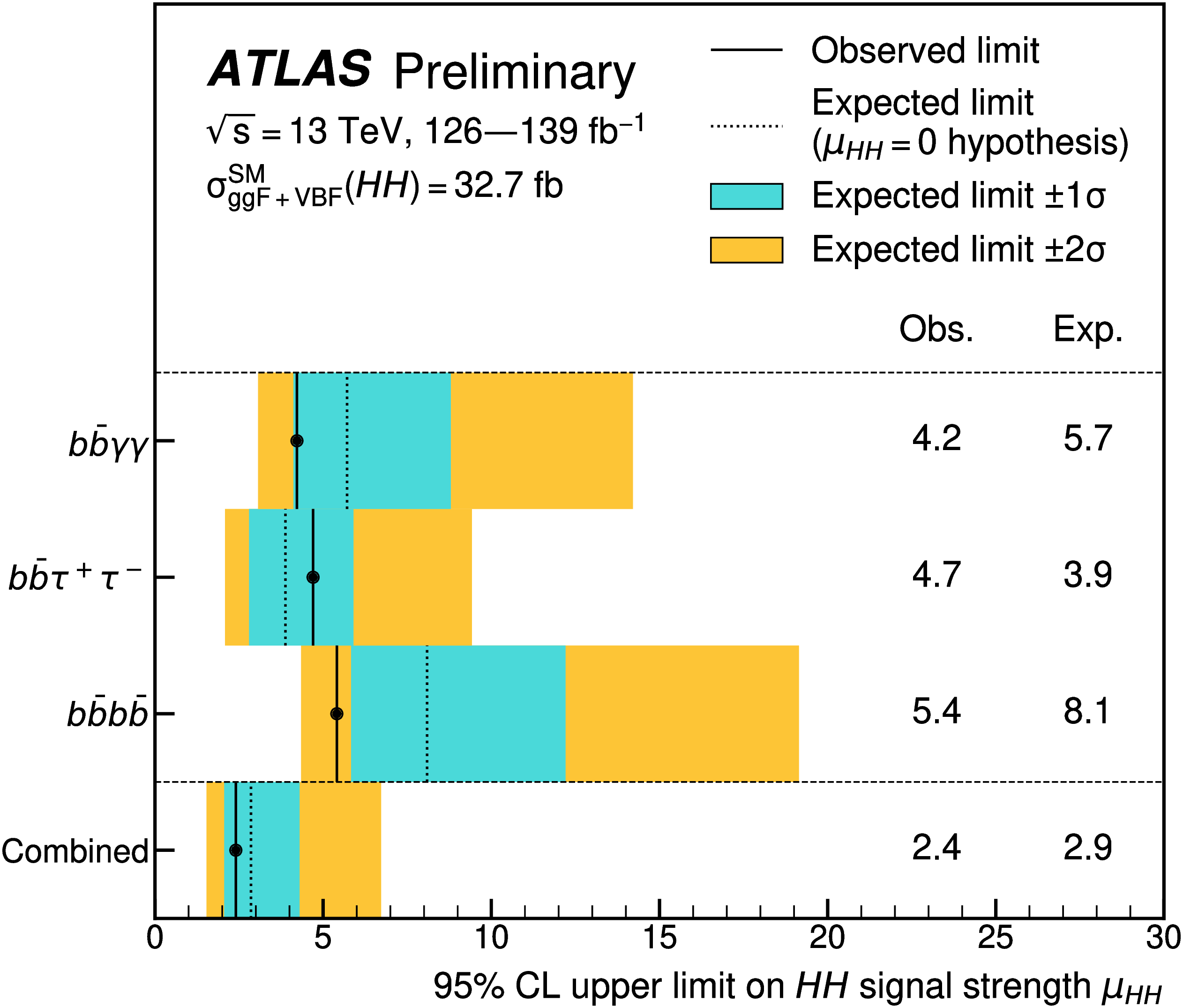 48
[Speaker Notes: Scale variations 2-8% systematic
PDF 1-12%
Parton shower 6-13%]
Nature 607 (2022) 60-68
Di-Higgs
Getting close to SM: both experiments set limits on cross-section at ~2.5 x SM cross-section
Theory systematics: parton shower up to 13%; PDF up to 12%; scale variations up to 8%; top quark mass scheme 25-40% in bb!!!
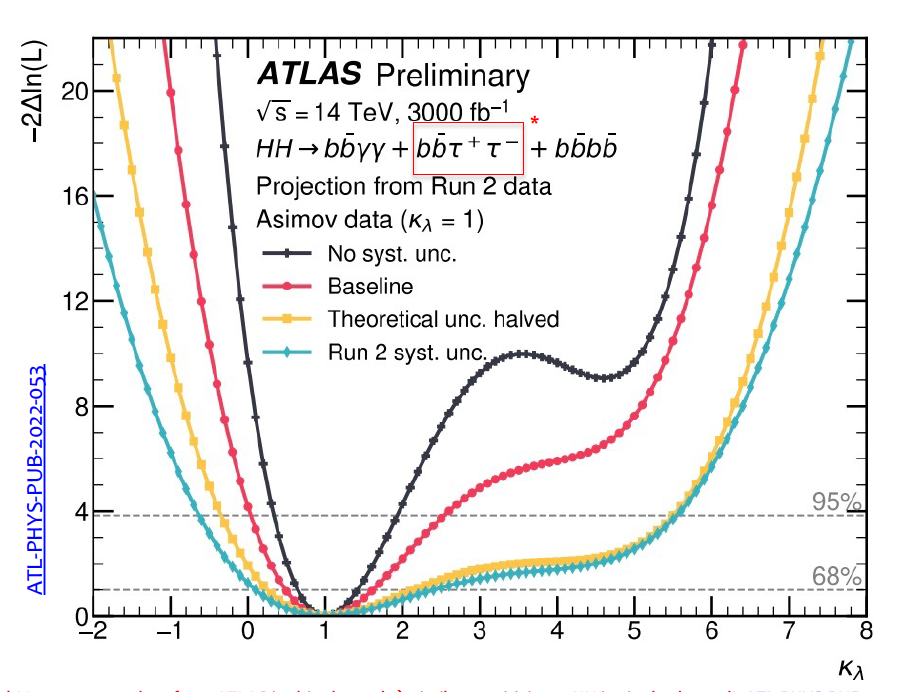 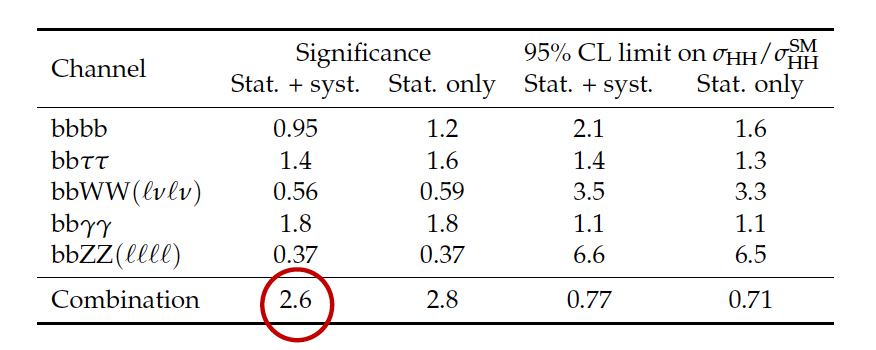 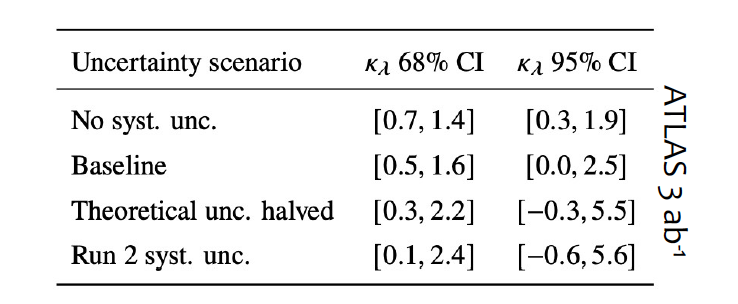 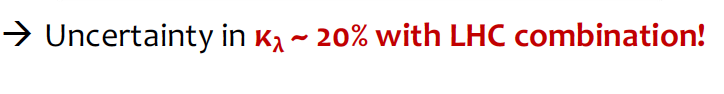 49
[Speaker Notes: Scale variations 2-8% systematic
PDF 1-12%
Parton shower 6-13%]
Higgs to Invisible
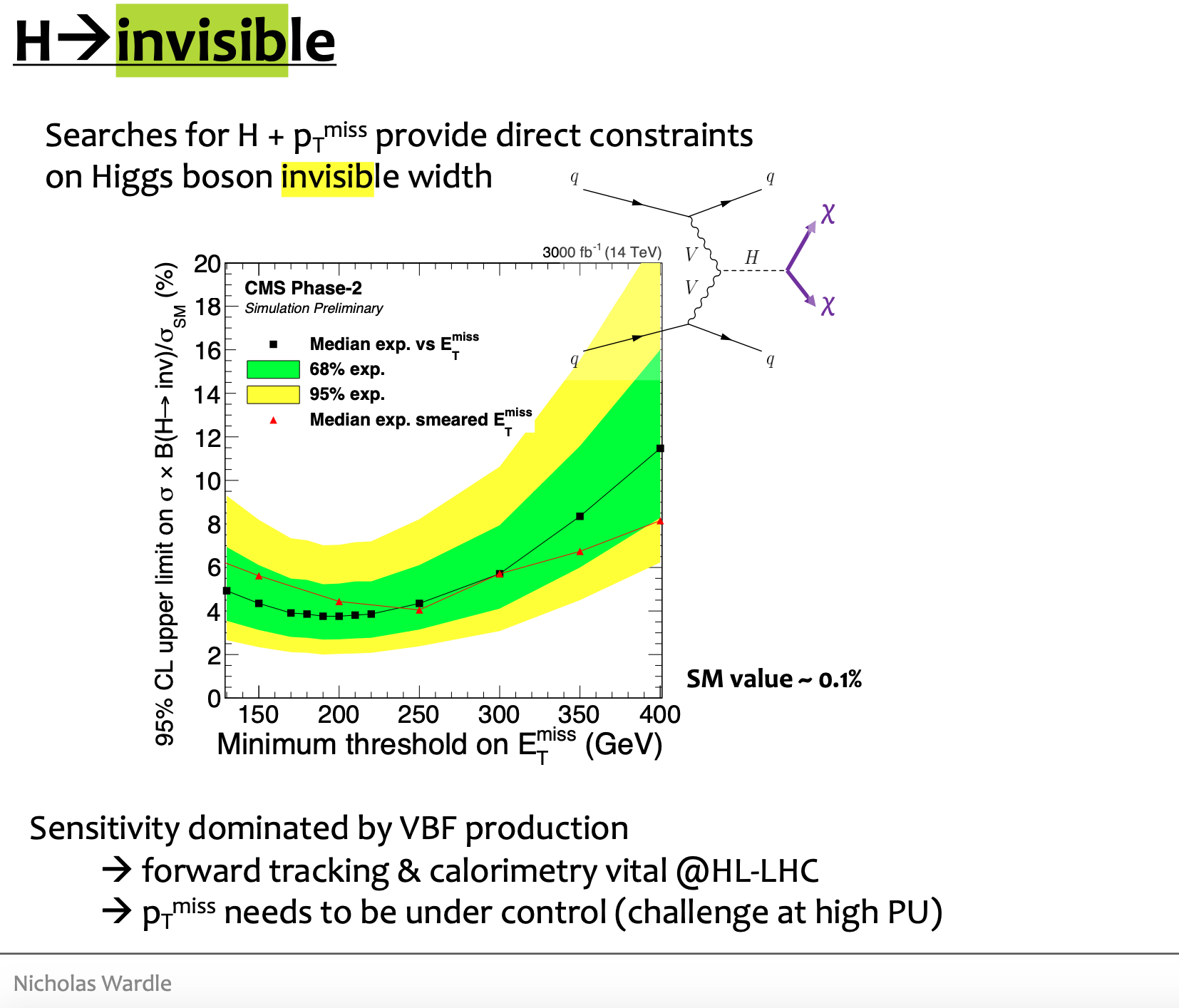 50
Extended LHC
51
Extended LHC: e.g. ANUBIS
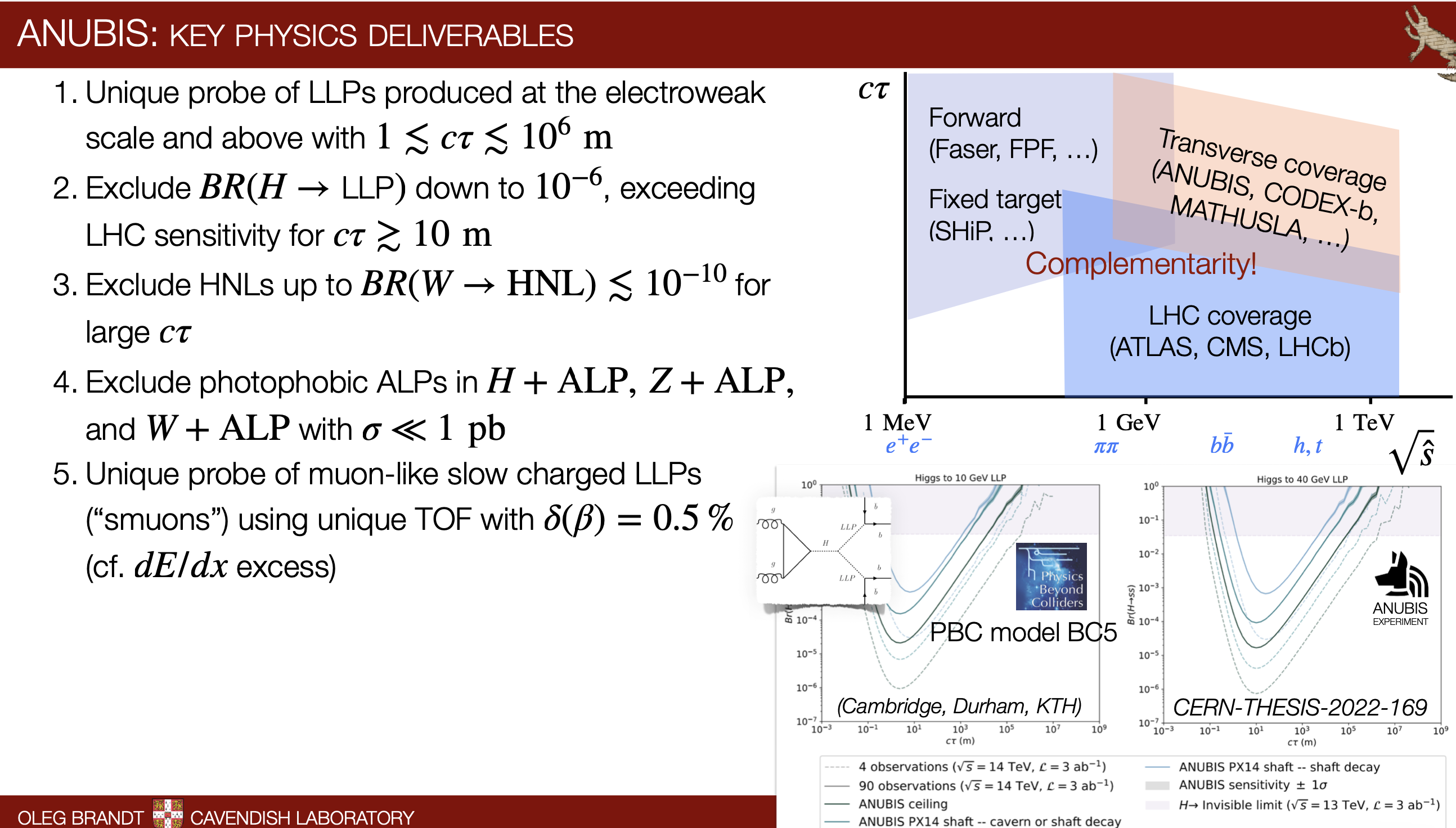 Extended LHC
Extended LHC: Forward Physics Facility
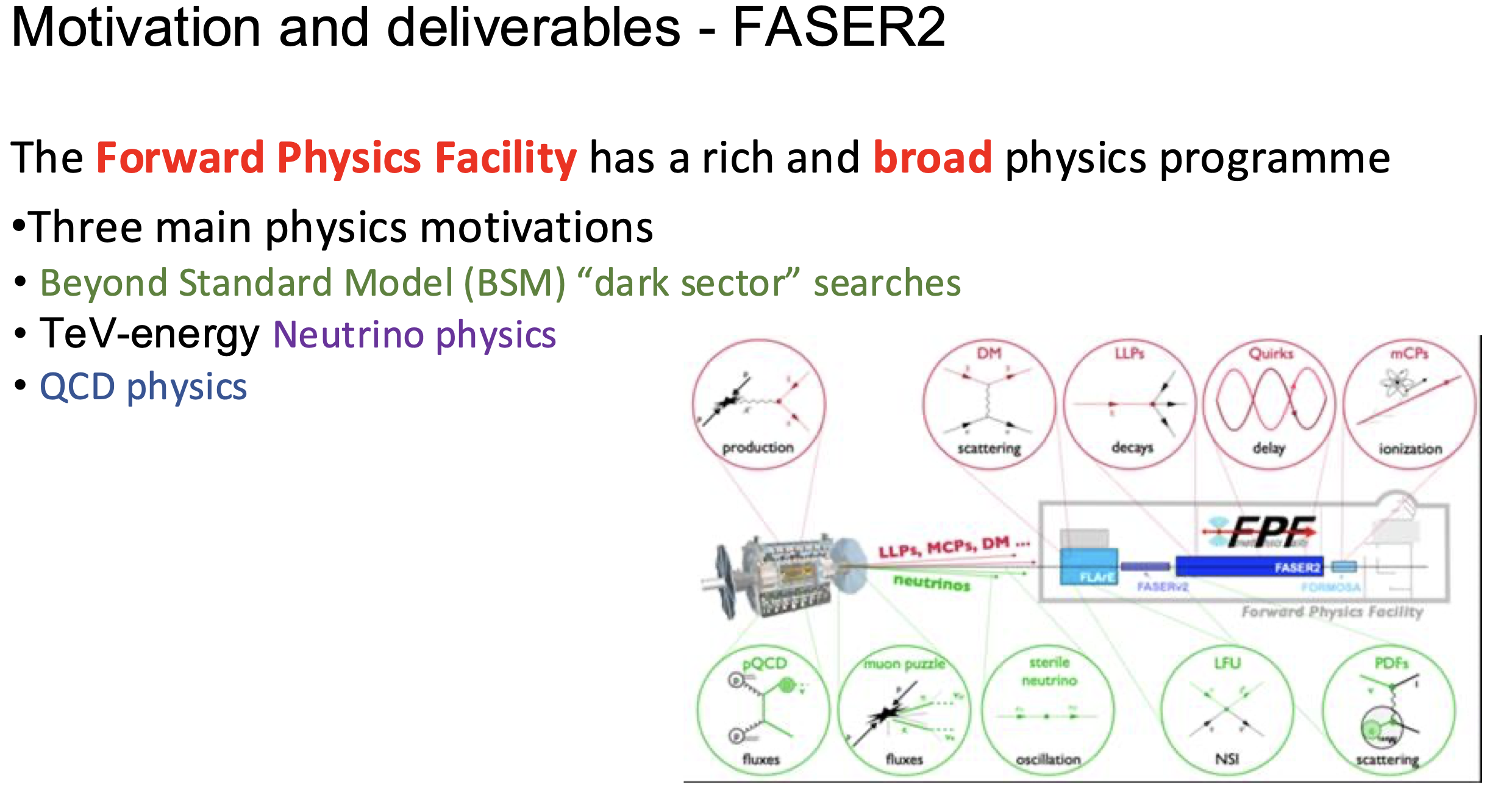 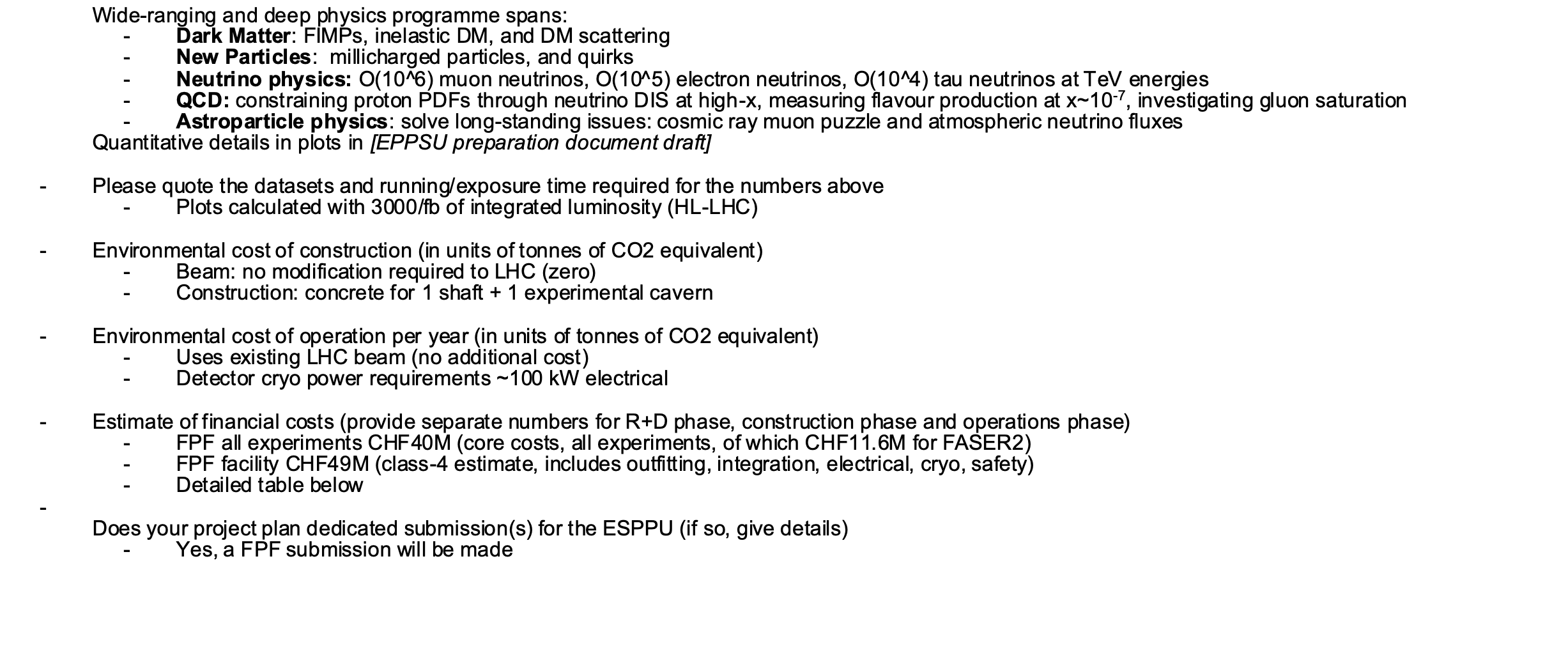 Run in LHC alongside existing program
does not use input from ATLAS detector signatures
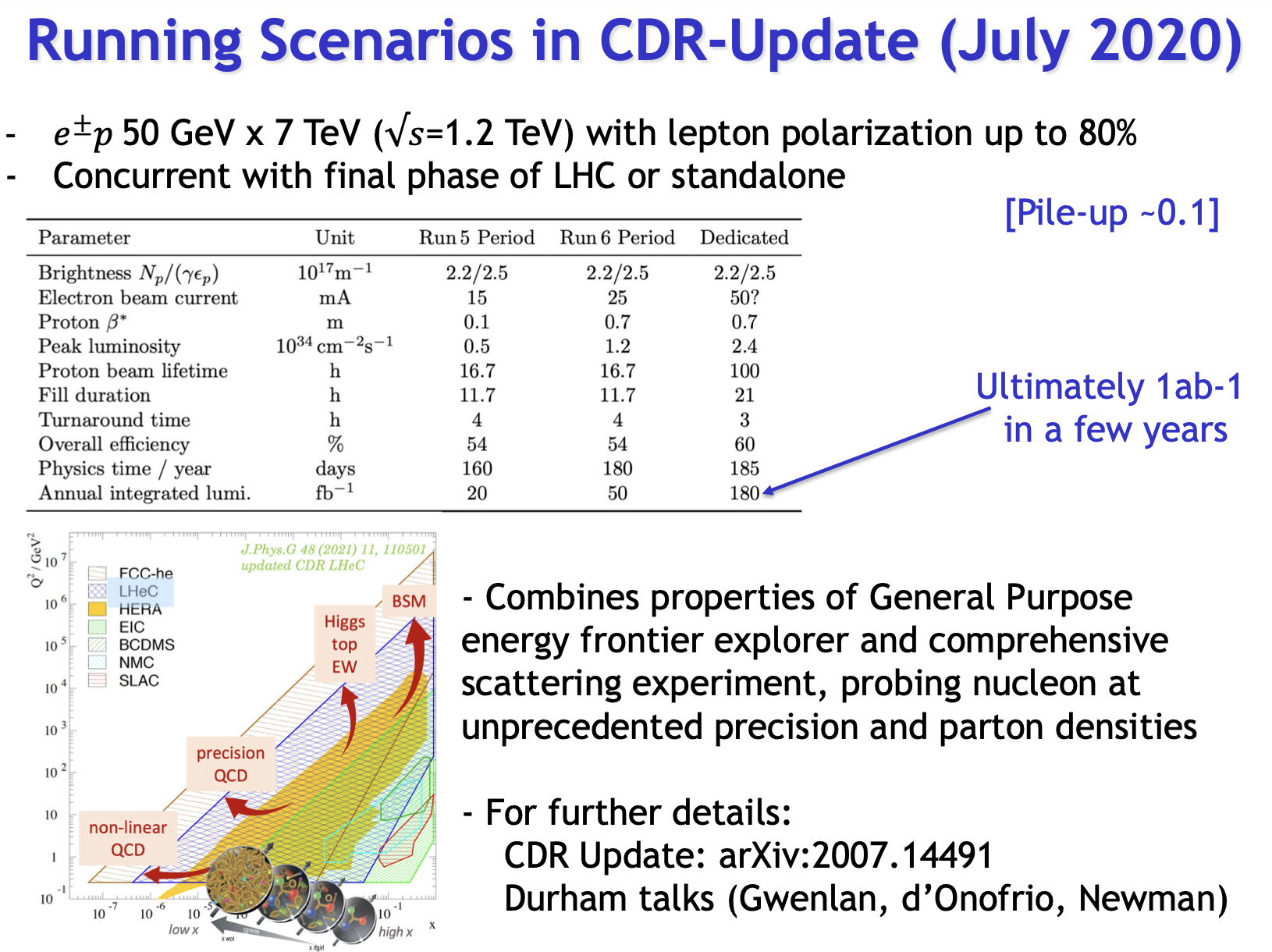 Extended LHC: ep collider?
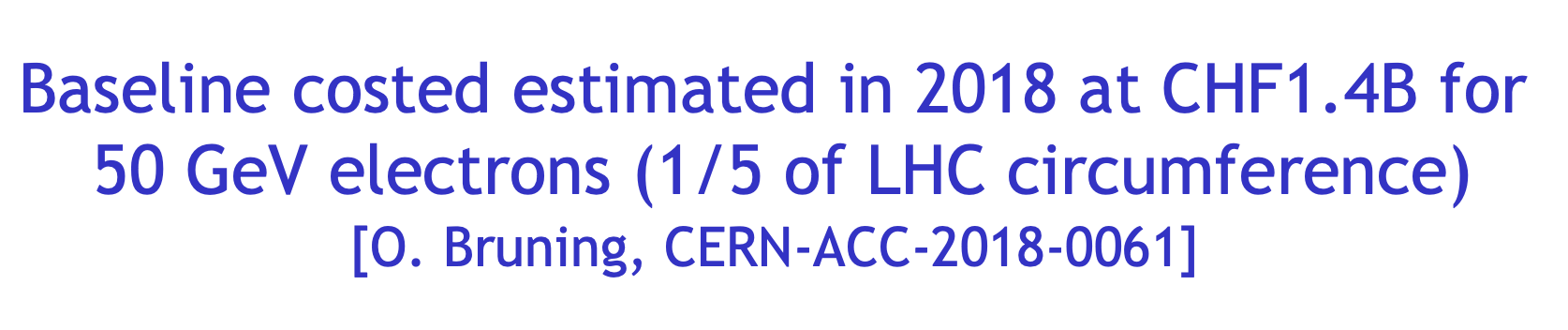 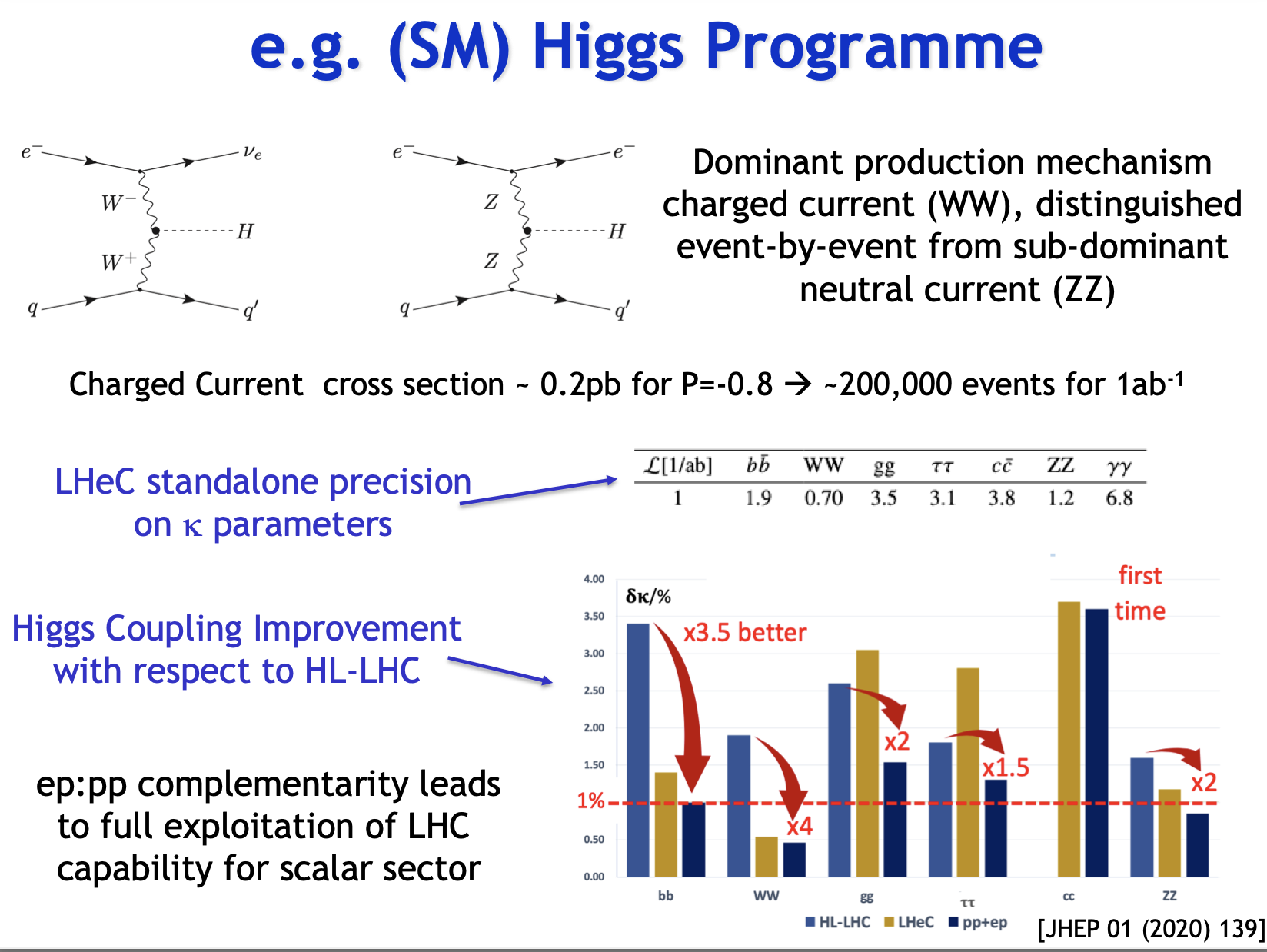 What might we know in 2040?
Higgs self-coupling to 20% (if SM value…)
Higgs single couplings to % level (2nd generation to a few %; light quarks? Get smart on that too?)
Top mass to 0.1%?
W mass to a few MeV
pdf constraints improved by several factors

Constraints on event rates for a huge signature phase space
(know which models not to consider…)
All this -> EFT fits – hints?
Or something direct and anomalous?
Some Lessons?
Smart ideas make a big difference
Trigger (big gains for di-Higgs and will be existential in HL-LHC)
Object identification (AI: big gains in b-tagging)
Smart analysis tool (e.g. separate ggF and VBF in di-Higgs)
Legacy results should include reinterpretable ones
Hadron colliders can do precision (W mass, weak mixing angle)
And low pt (whole host of QCD spectroscopy)
Leaps in sensitivity do happen
Trigger
Turn the “picoscope” to a completely new area of phase space
Colliders are complementary to other facilities
56
End
57
CMS upgrades
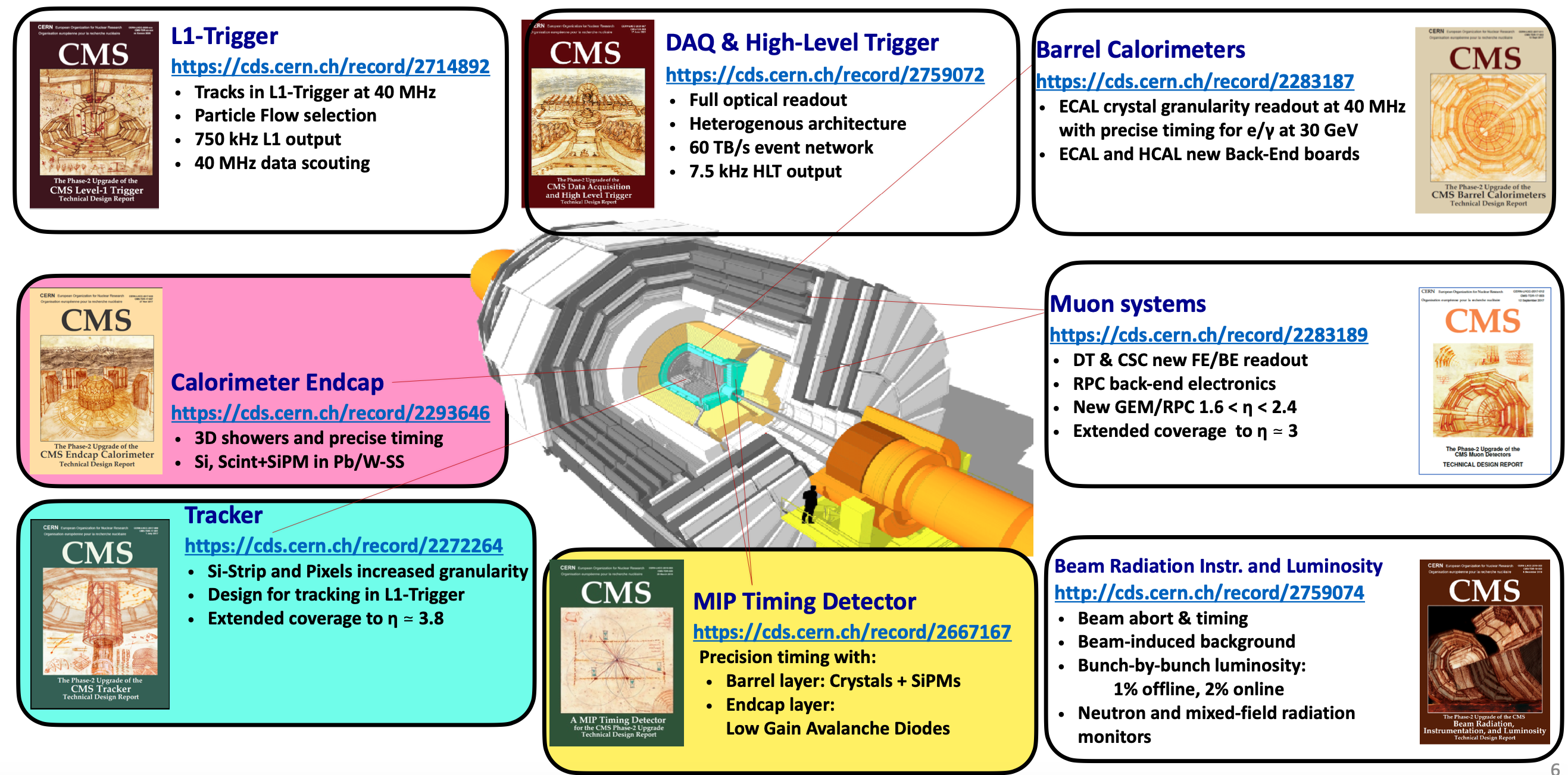 P. McBride
58
ATLAS upgrades
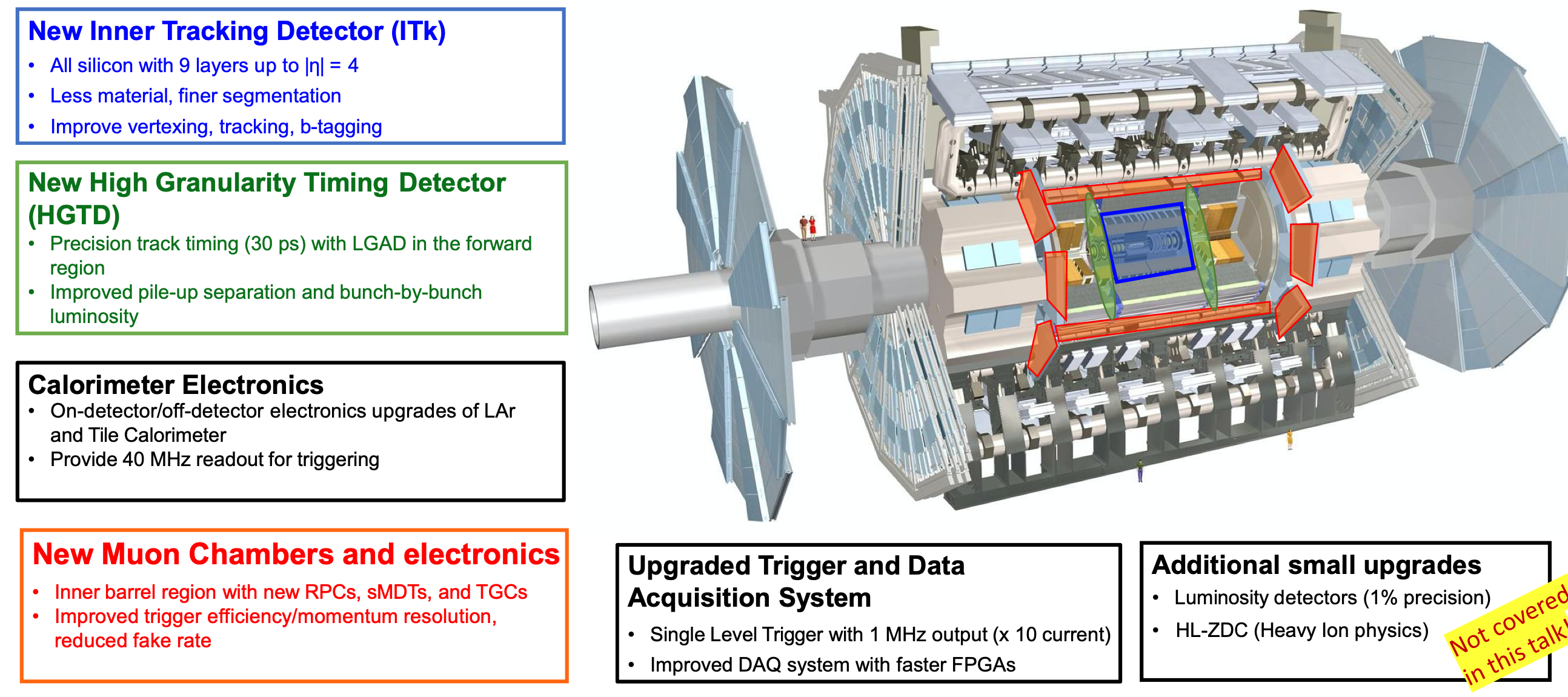 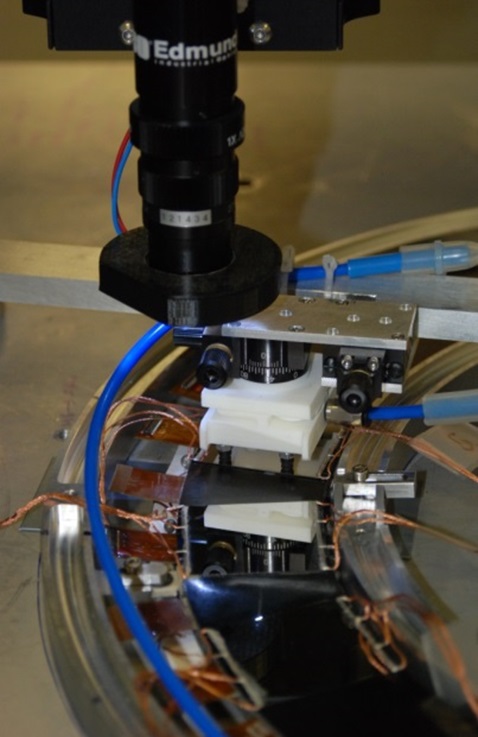 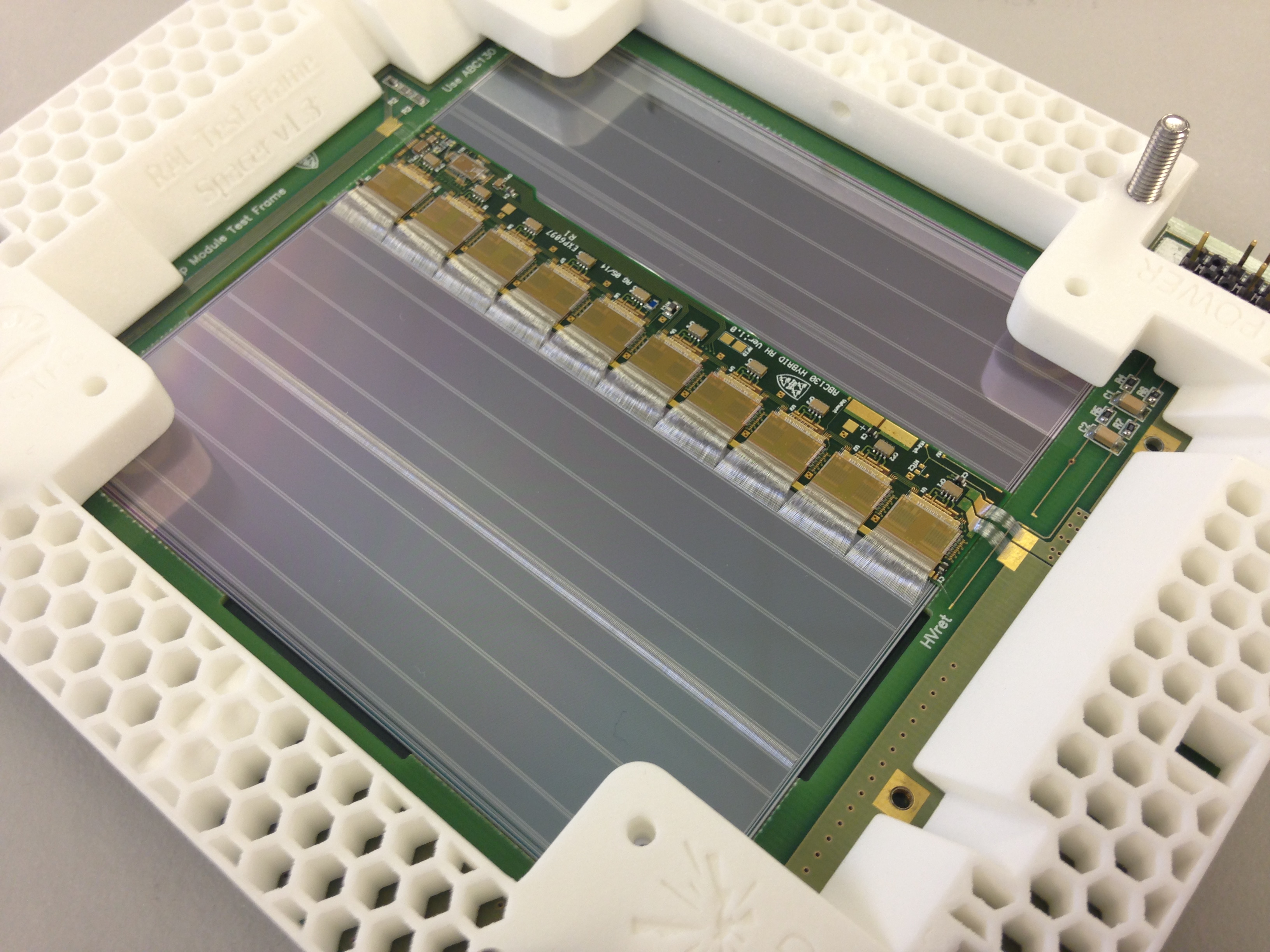 K. Tariq
59
Kinematic Distributions
N. Wardle
60
Some questions?
In projections we easily assume theory uncertainty improves by factor 2 – how do we get there and is this realistic?
What accuracy of kl will tell us the fate of the universe?
How would you organize to have a comprehensive set of legacy measurements in ~2040?
61
Standard Model Shortcomings
Remarkable self-consistency and predictive power… but…
Couplings of different scales – partial unification through Electroweak theory, but not unified with QCD
Nothing to say about gravity
(Too?) many free parameters
Hierarchy problem (difference in scales of fundamental forces)
Naturalness problem (Higgs mass fine—tuned)
No dark matter candidate

… and so we are driven to look Beyond the Standard Model
62
What precision is necessary?
SM couplings can be modified by new physics

Modifications can be small depending on the BSM scenario (Snowmass report)
For new physics at the 1TeV mass scale:








Higher scales imply smaller effects
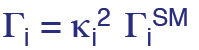 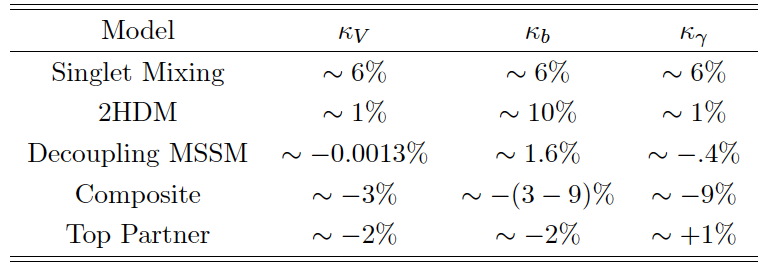 arXiv:1310.8361
63
Dark Matter
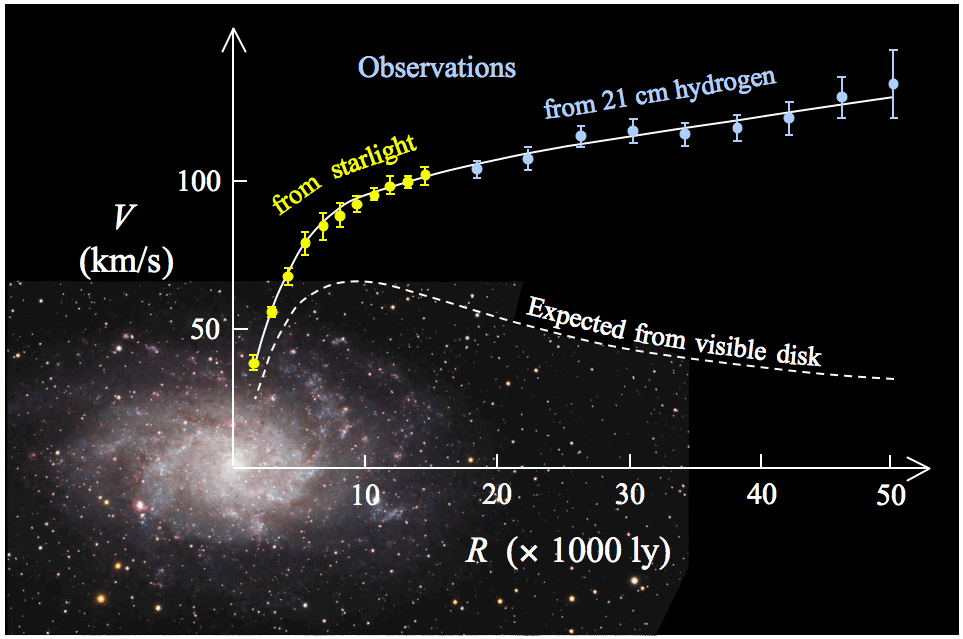 64